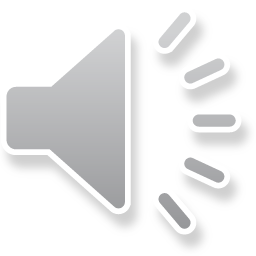 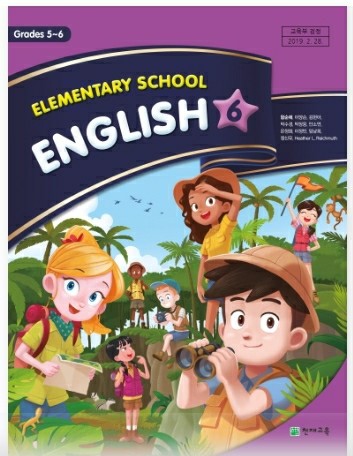 2nd
Period
English Grade 6
Lesson 10
Lesson 10
Who Wrote the Book?
(p156~157)
Let’s Review
Let’s Review
Who built the Tower?
Eiffel did.
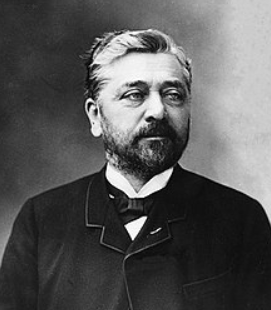 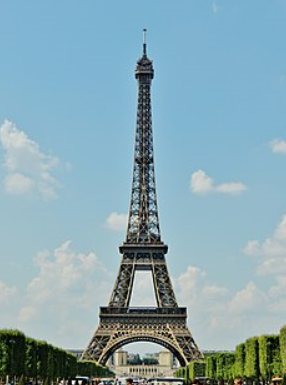 이미지 출처: https://ko.wikipedia.org/wiki/%EC%97%90%ED%8E%A0%ED%83%91https://ko.wikipedia.org/wiki/%EA%B7%80%EC%8A%A4%ED%83%80%EB%B8%8C_%EC%97%90%ED%8E%A0
Let’s Review
Who drew the picture?
Van Gogh did.
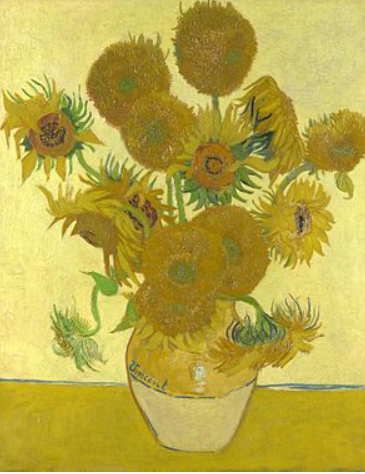 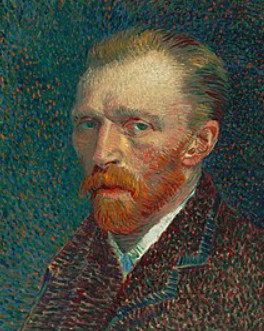 이미지 출처: https://en.wikipedia.org/wiki/Sunflowers_(Van_Gogh_series)
https://en.wikipedia.org/wiki/Vincent_van_Gogh
Learning Point
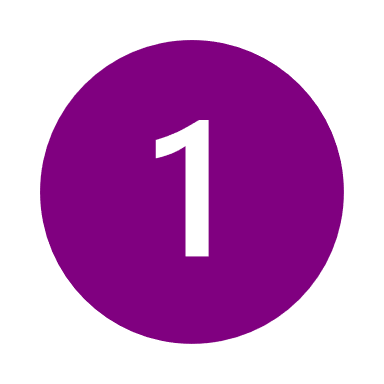 누가 한 일인지 묻고 답하는 말하기
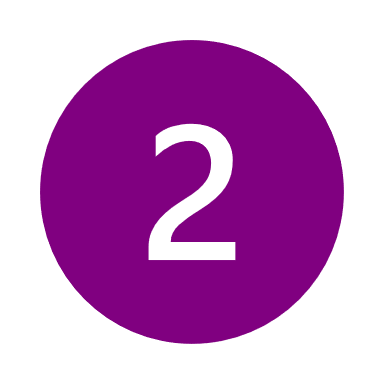 상대방인 한 말을 확인하는 말하기
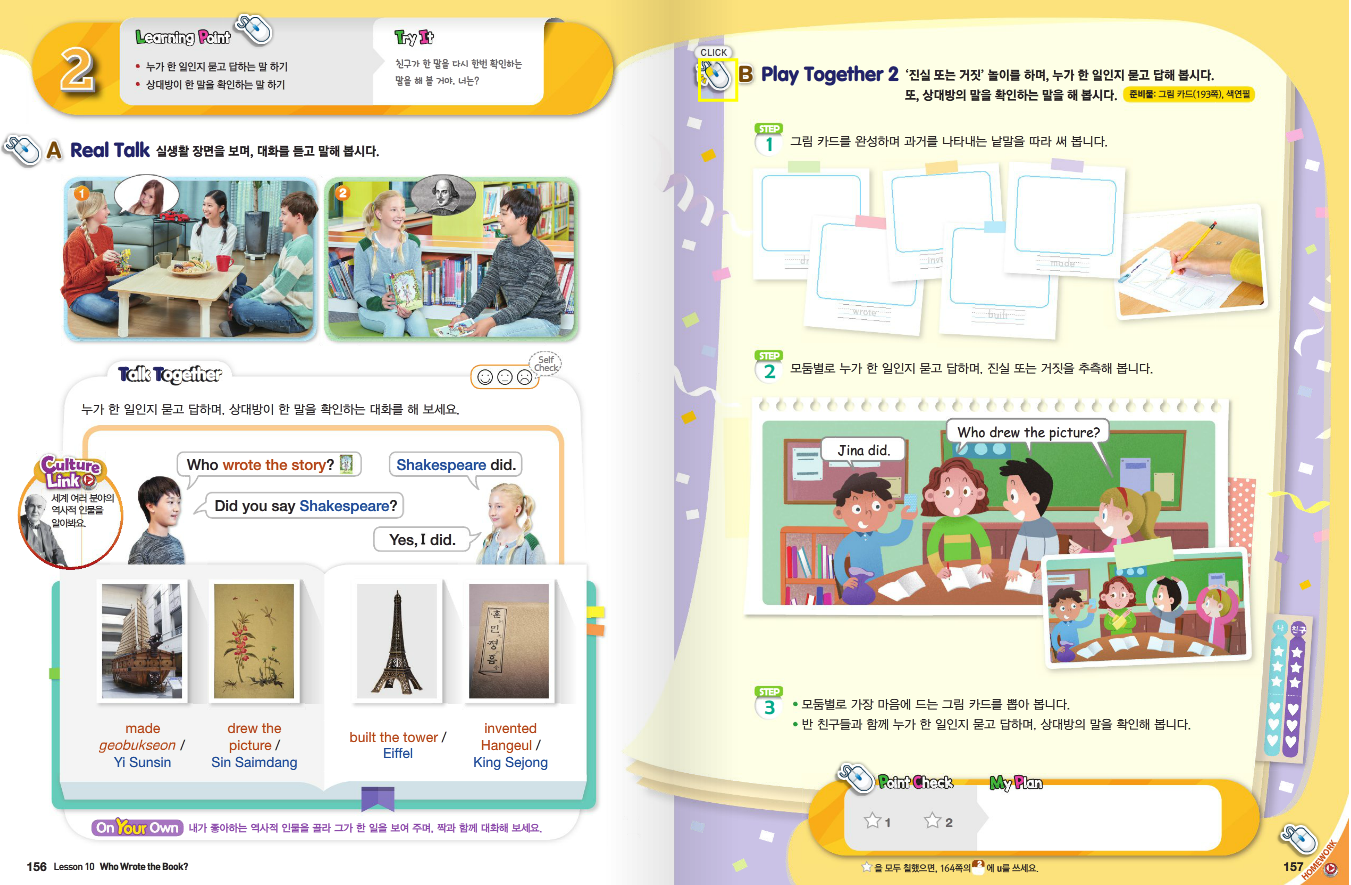 Real Talk Scene 1
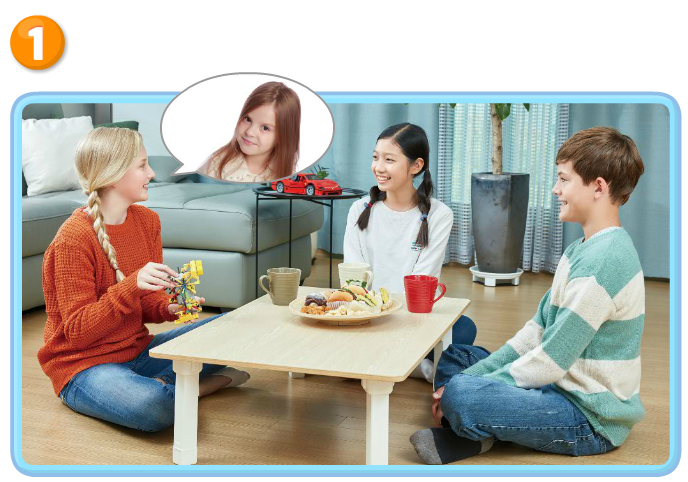 Real Talk Scene 1 Let’s Listen
Real Talk Scene 1 Let’s Listen Again
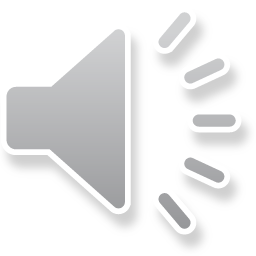 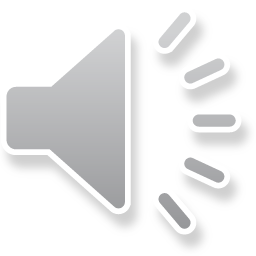 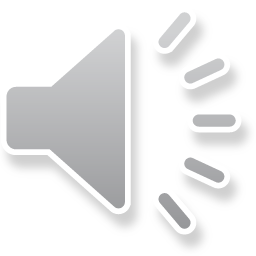 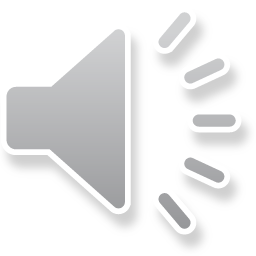 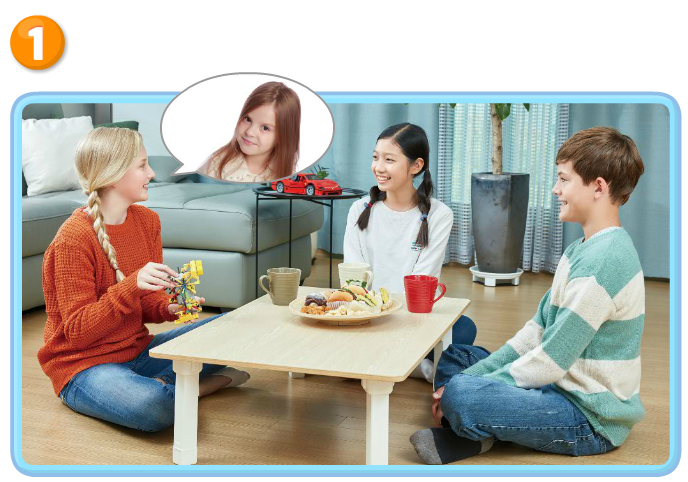 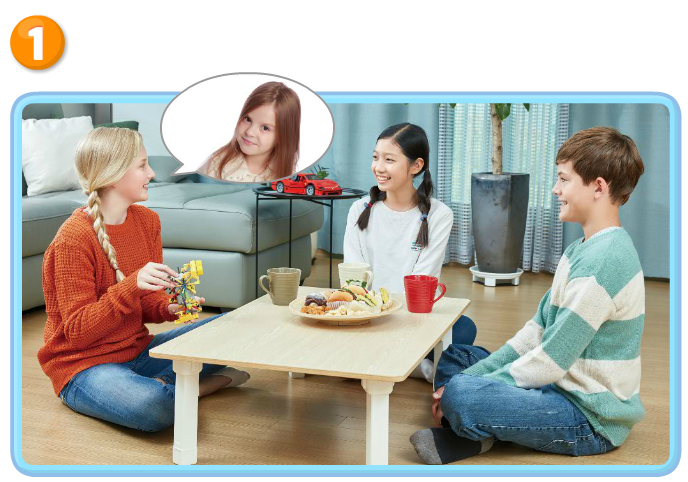 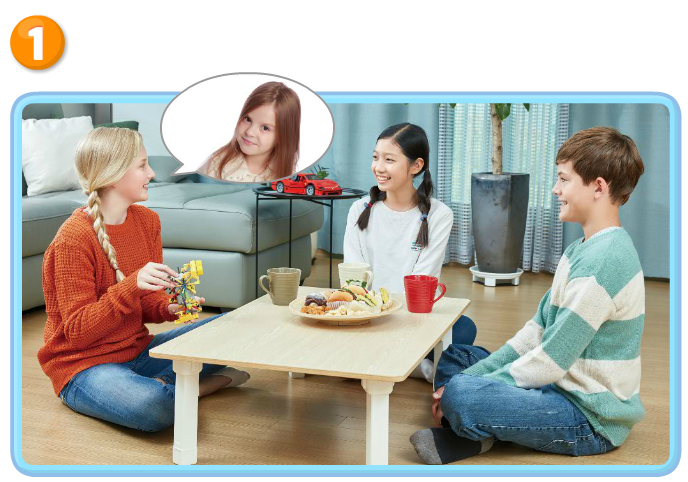 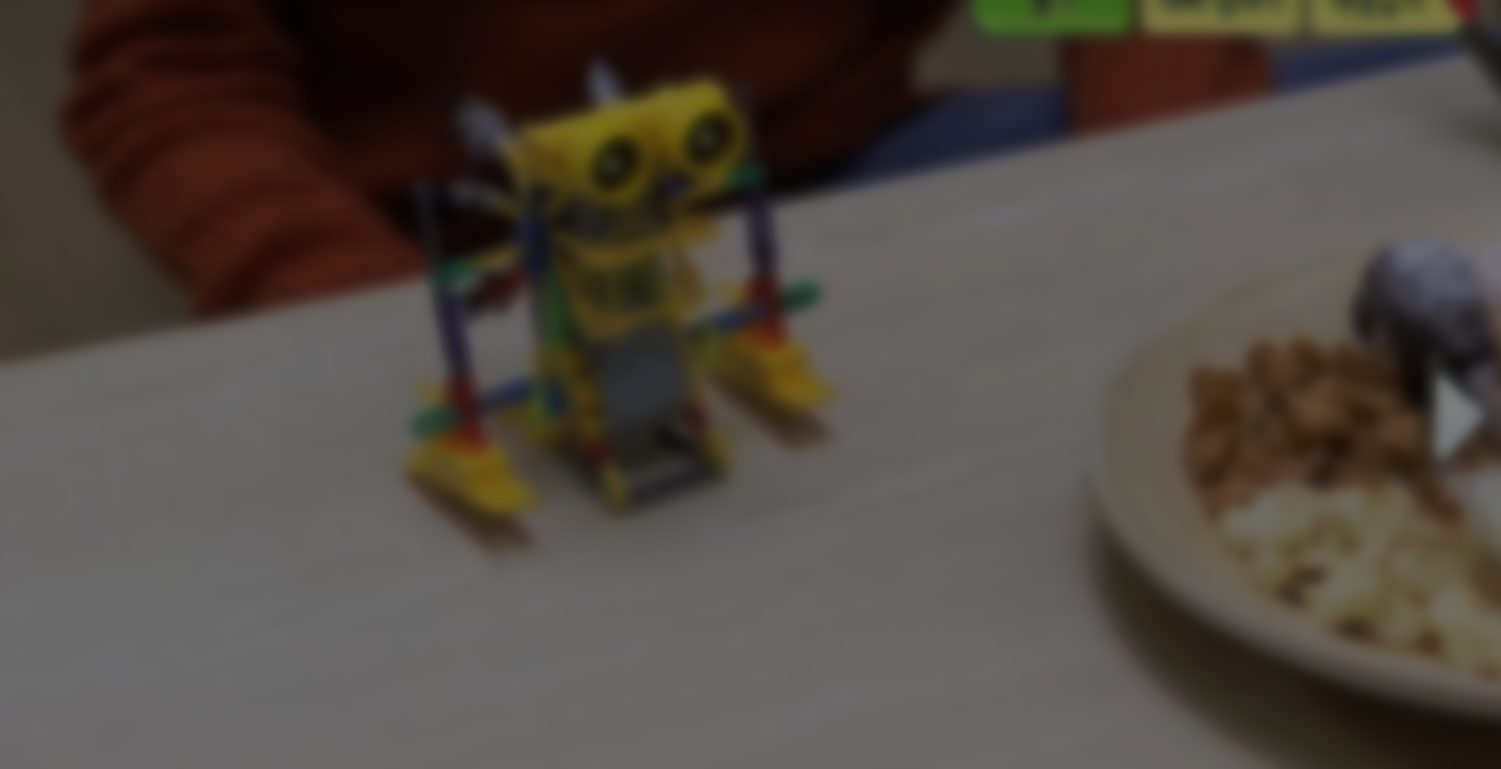 Listen and Comprehend
`
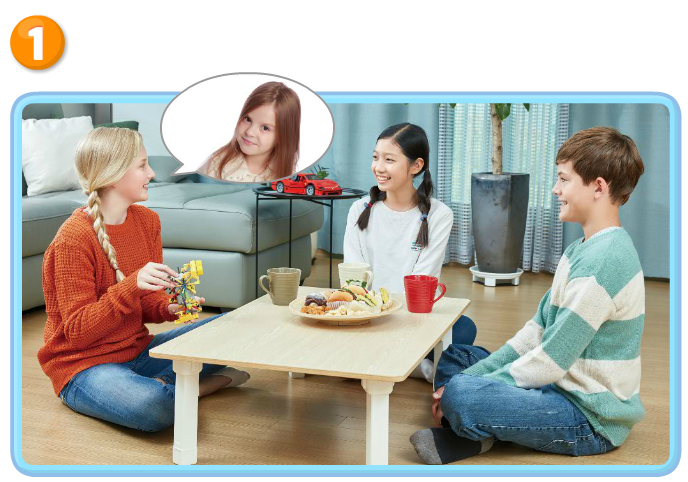 Look at this robot!
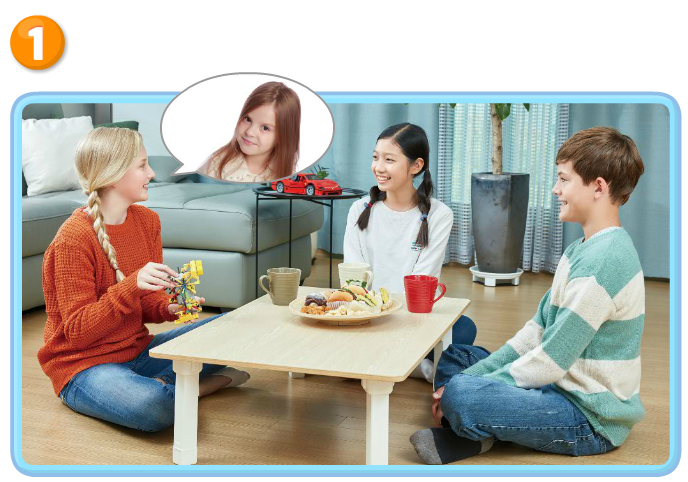 Wow, it’s cool.
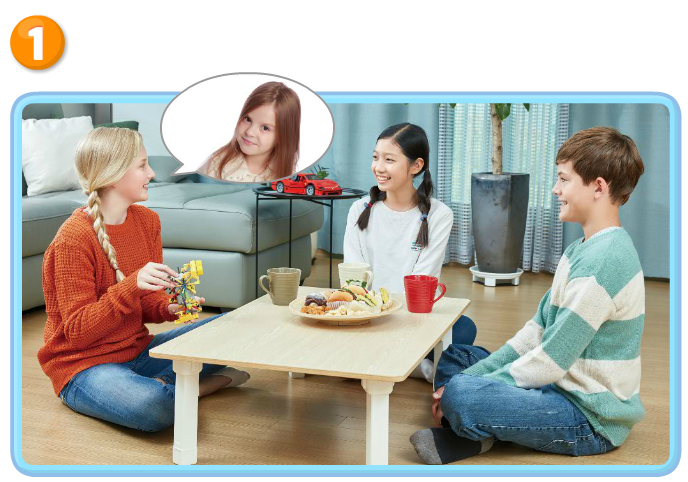 Who made the robot?
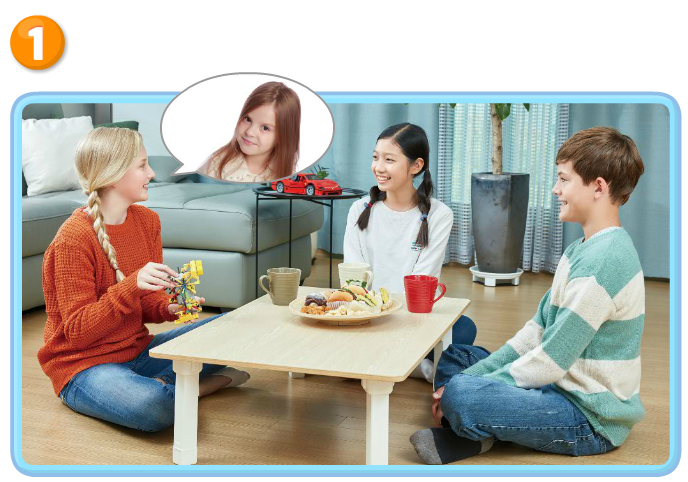 My younger sister did.
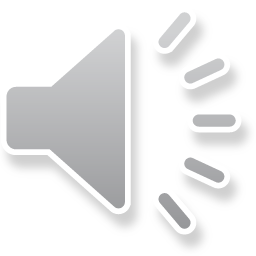 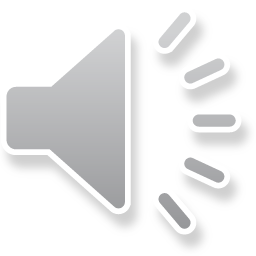 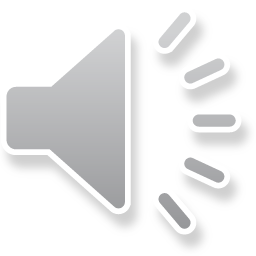 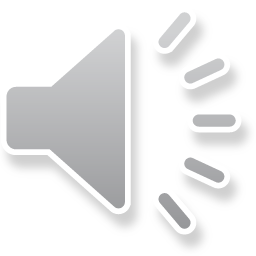 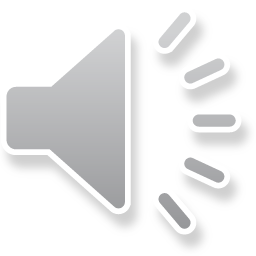 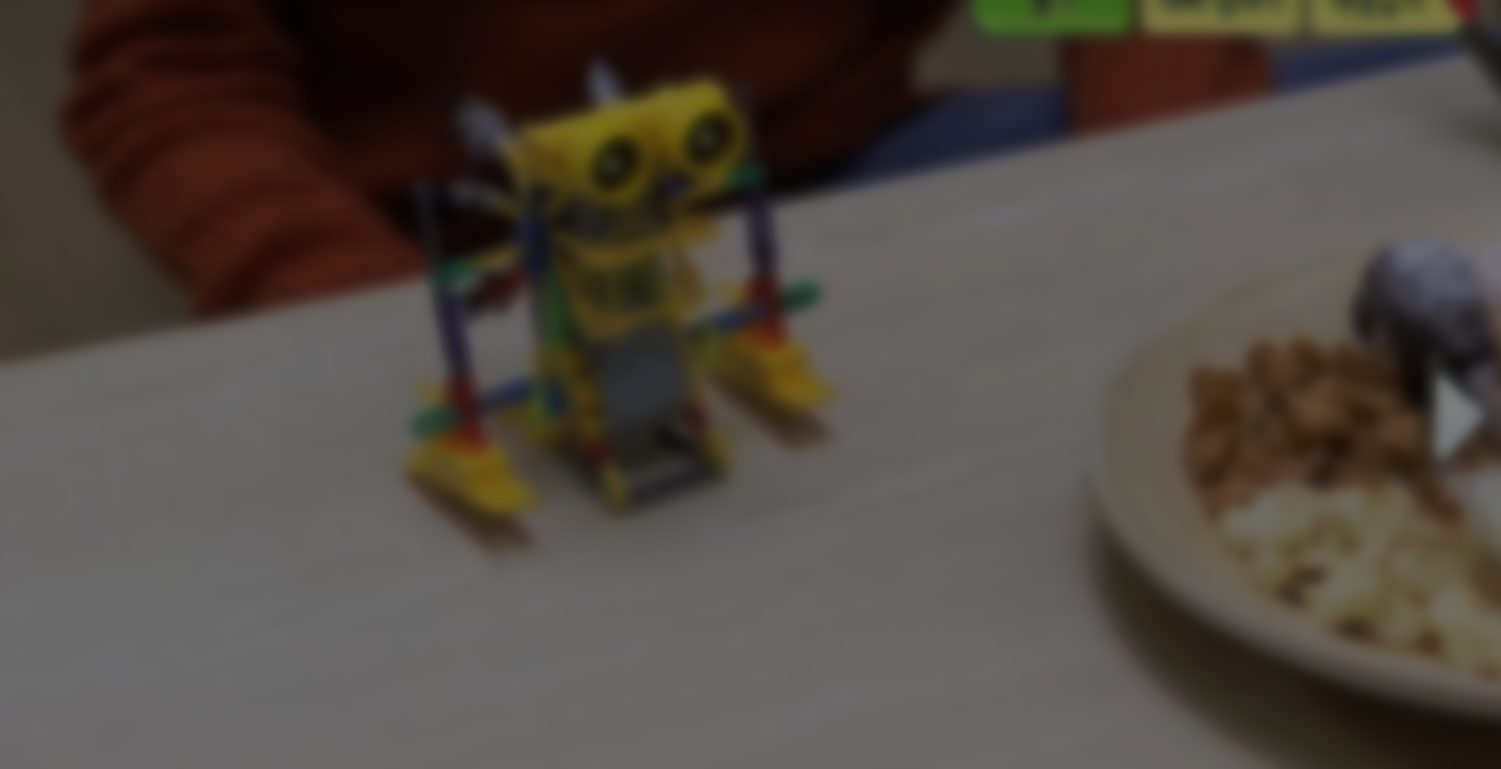 Listen and Comprehend
`
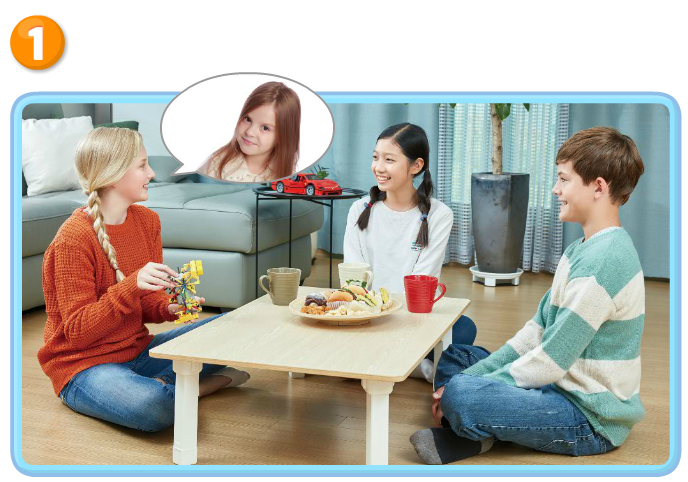 Your younger sister?
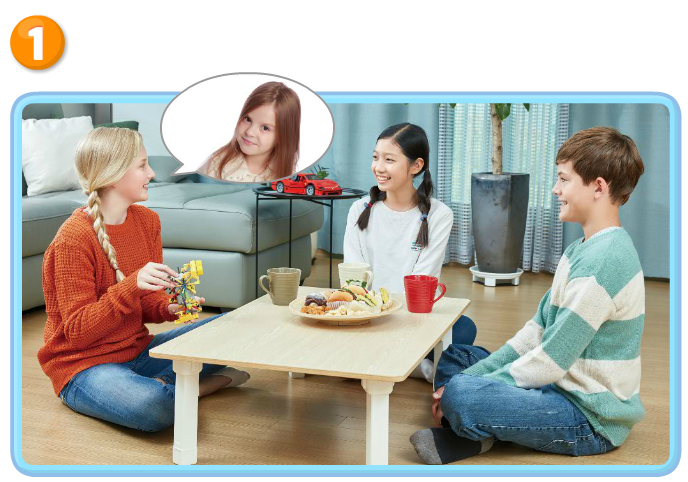 Yes. She likes making things.
She made that car, too.
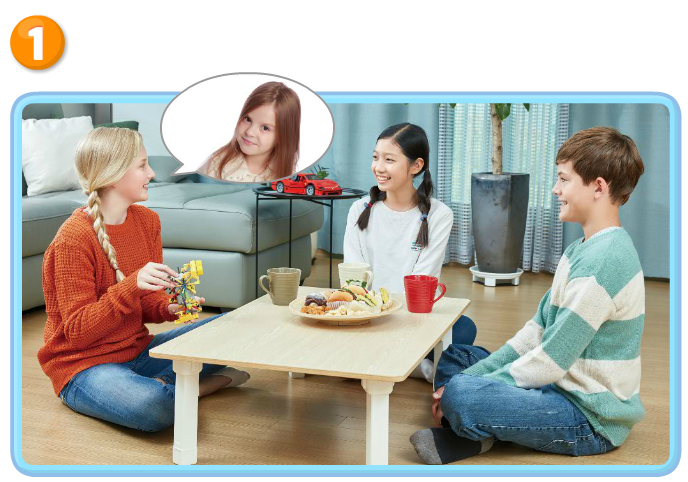 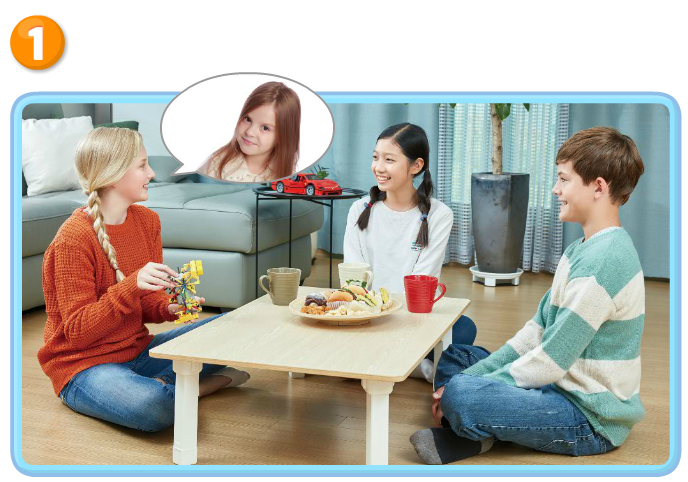 Wow, she’s great!
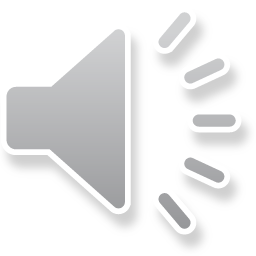 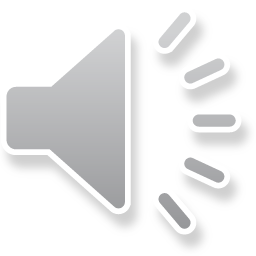 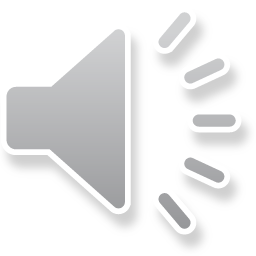 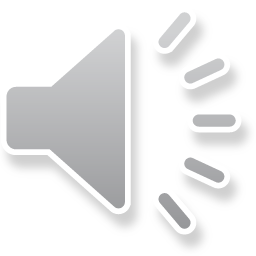 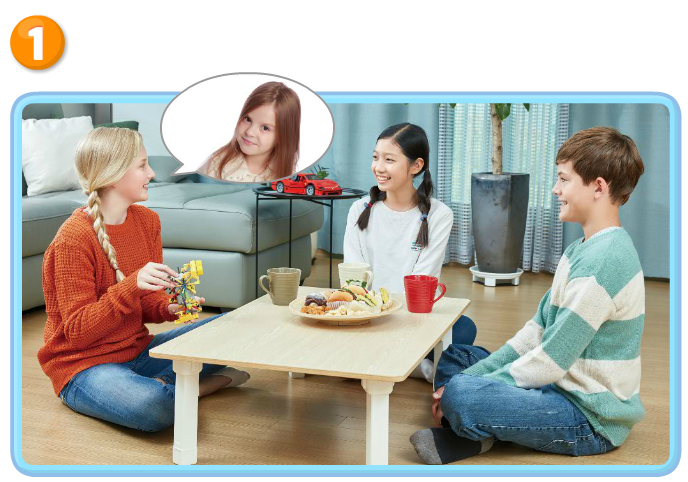 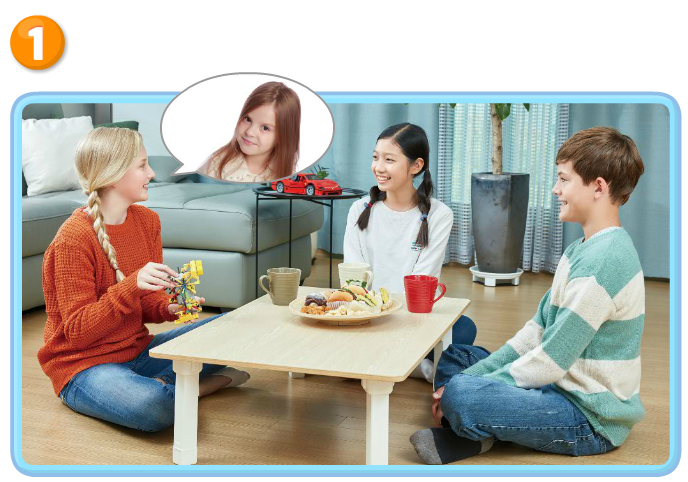 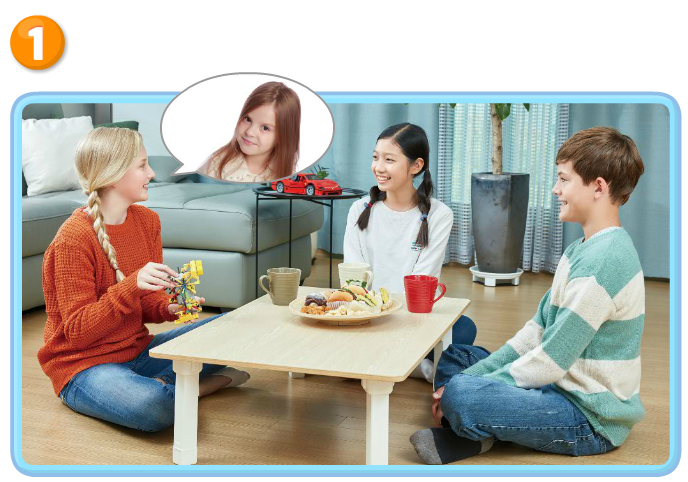 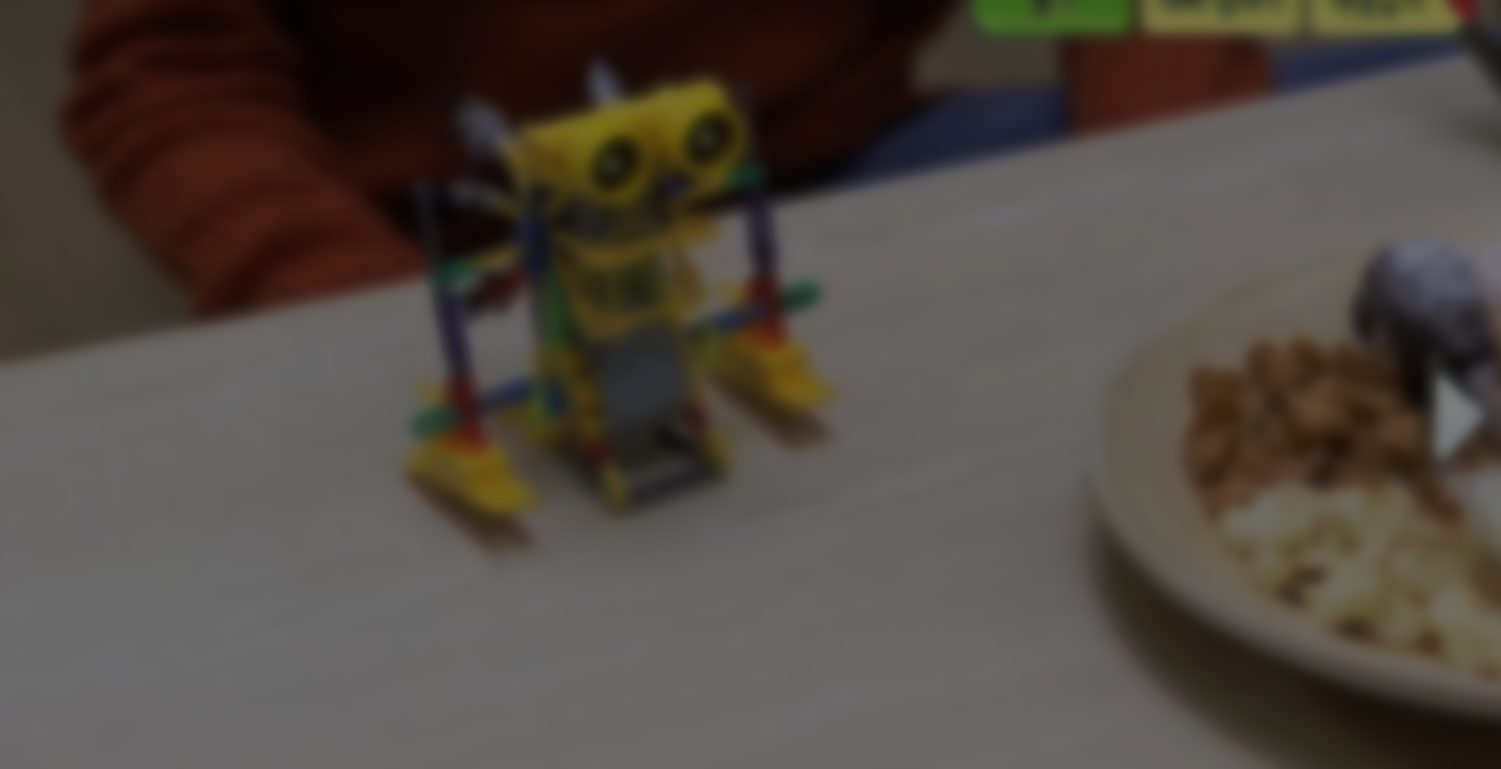 Listen and Repeat
`
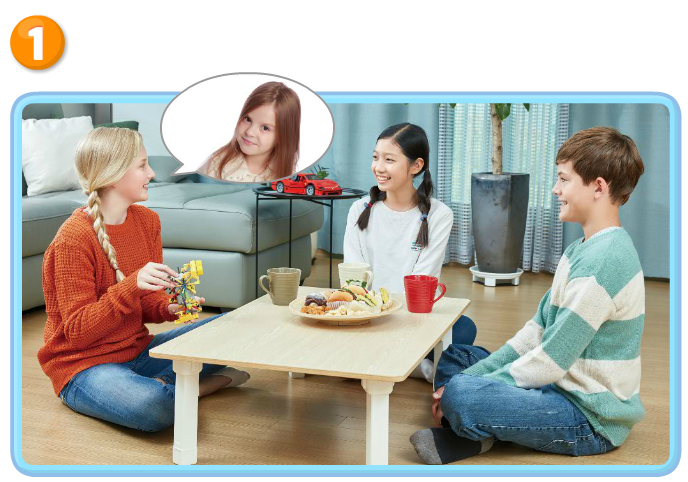 Look at this robot!
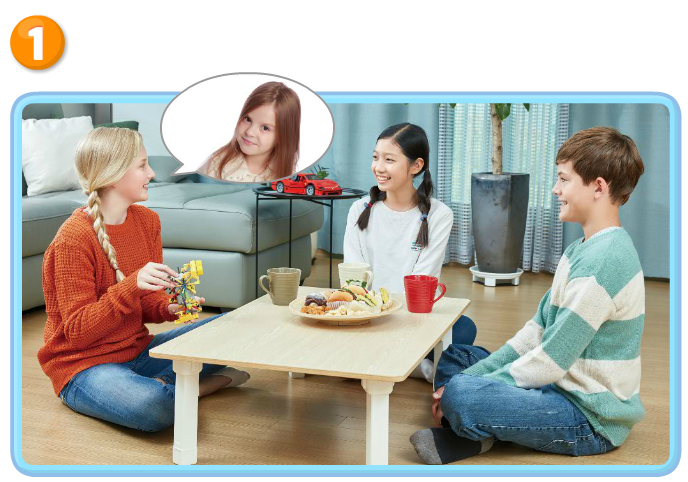 Wow, it’s cool.
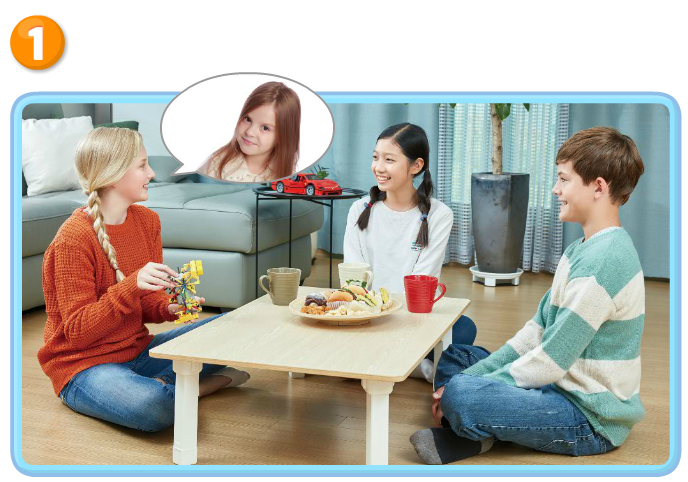 Who made the robot?
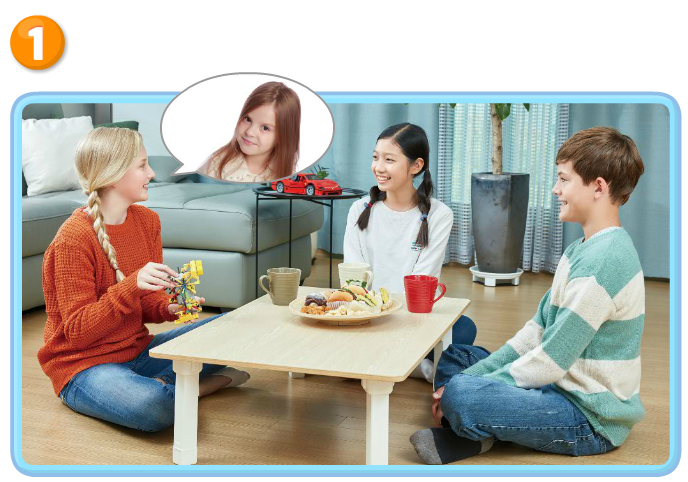 My younger sister did.
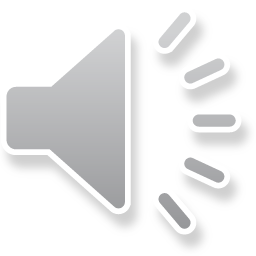 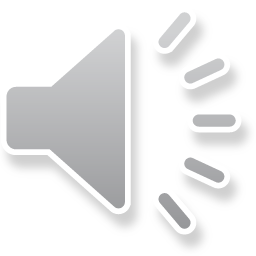 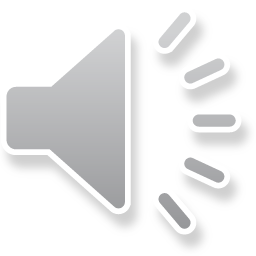 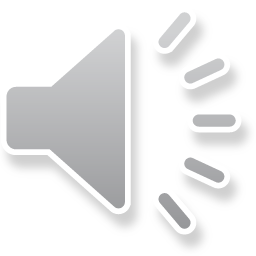 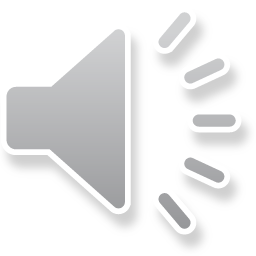 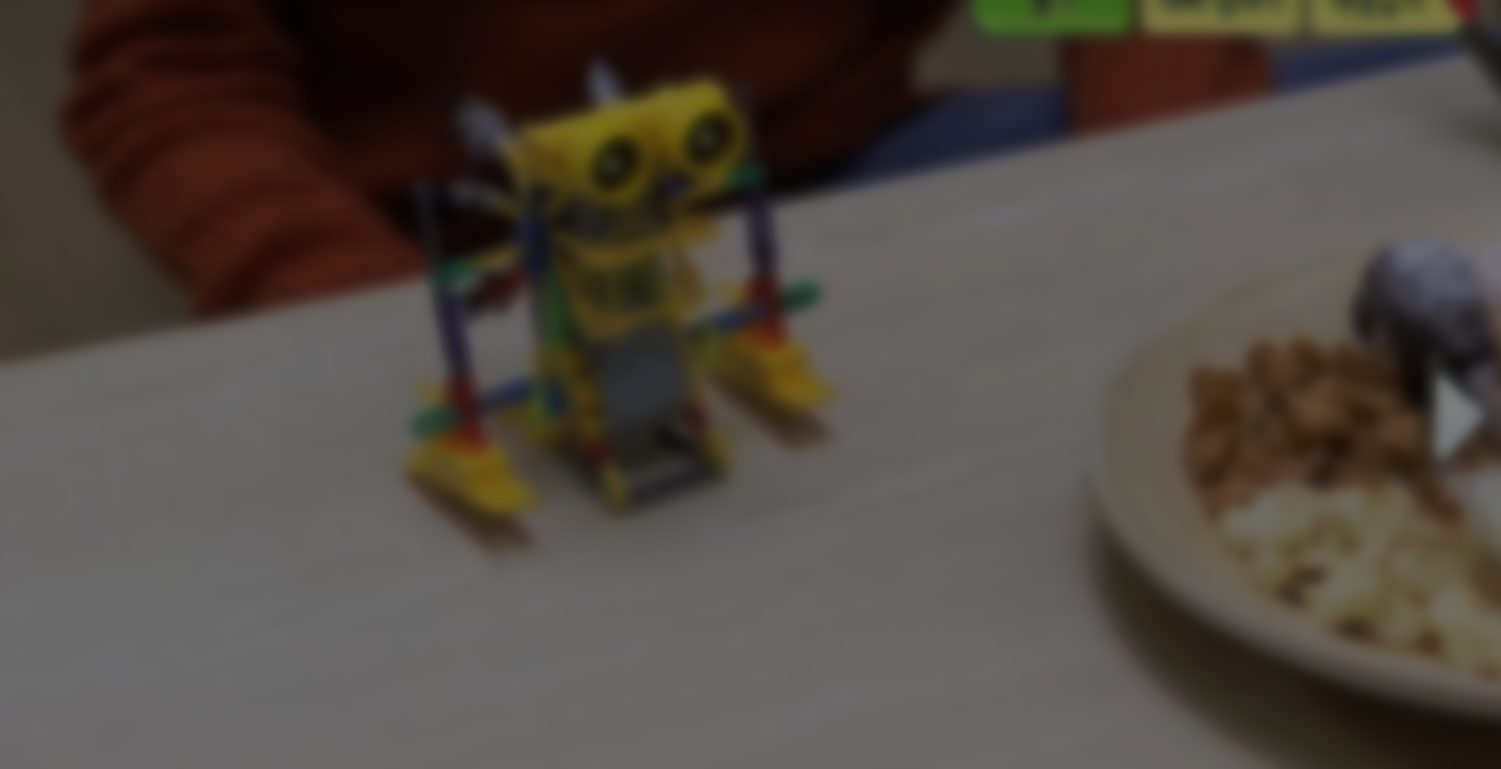 Listen and
Repeat
`
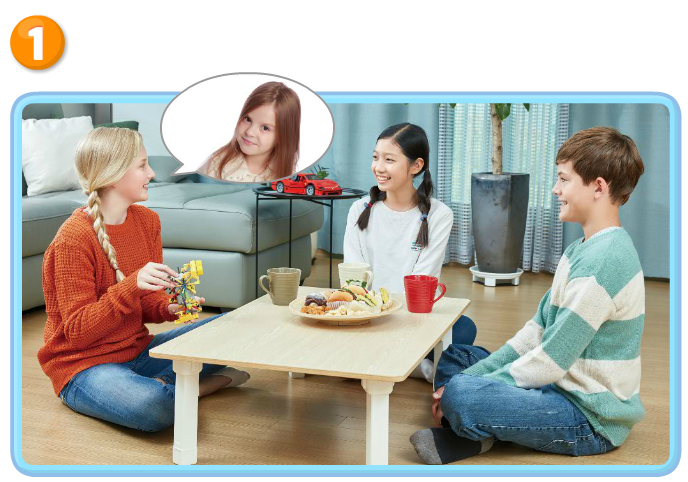 Your younger sister?
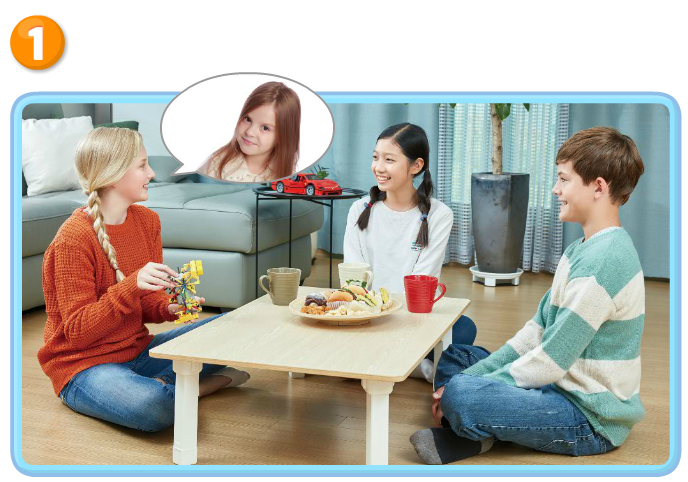 Yes. She likes making things.
She made that car, too.
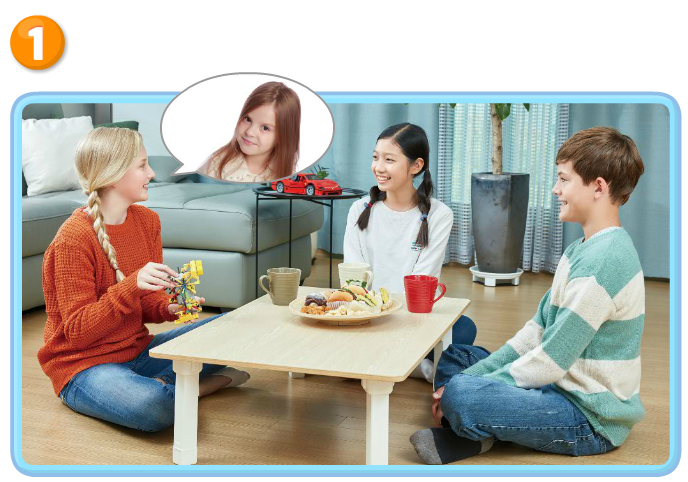 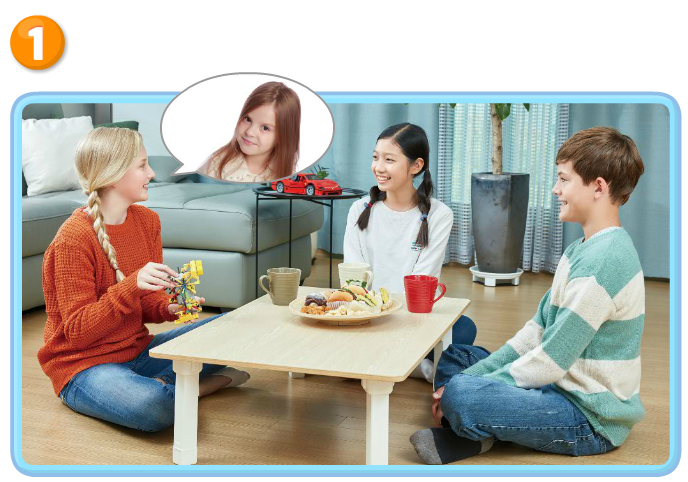 Wow, she’s great!
Real Talk Scene 2
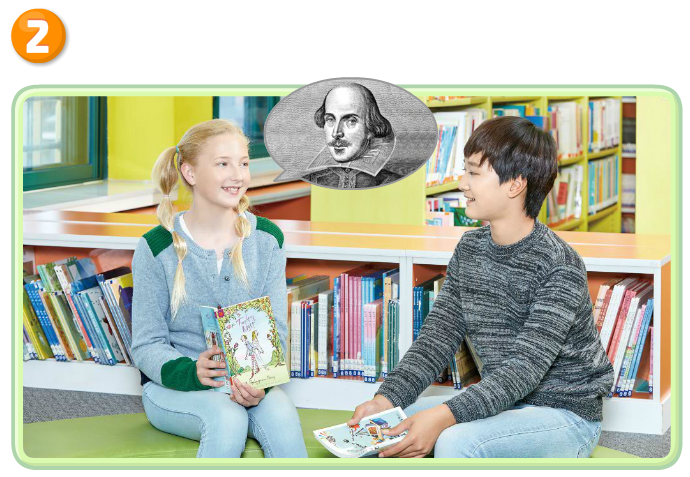 Real Talk Scene 2 Let’s Listen
Real Talk Scene 2 Let’s Listen Again
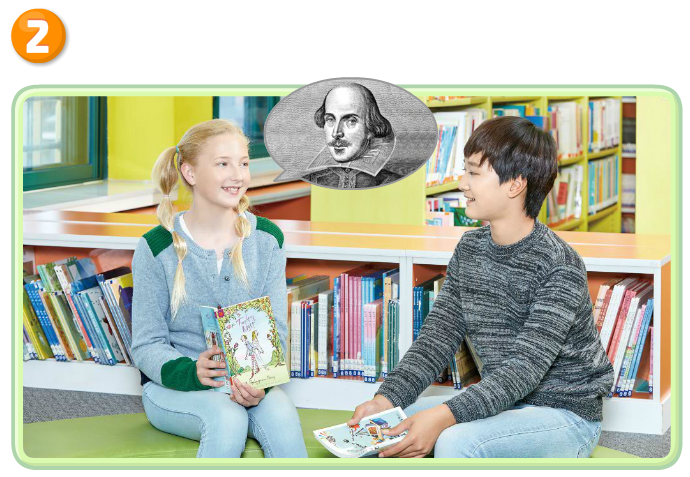 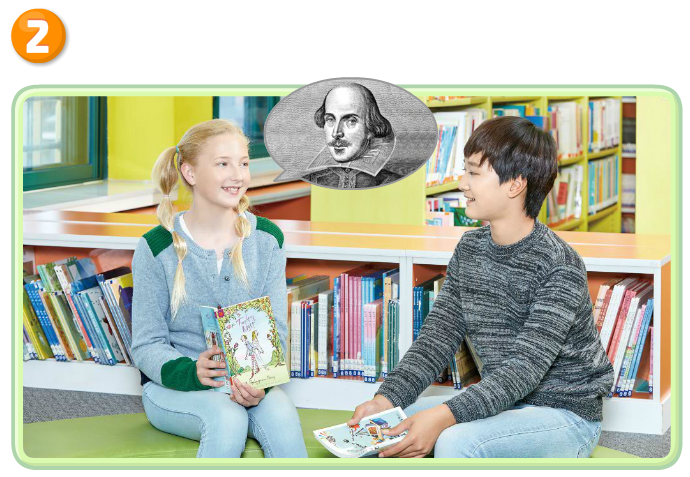 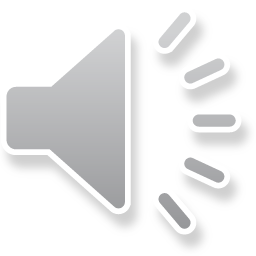 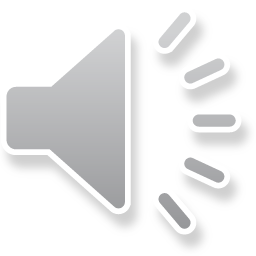 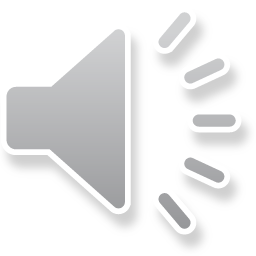 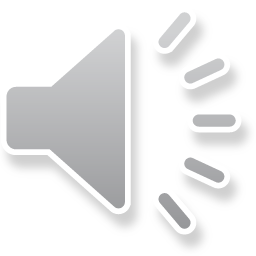 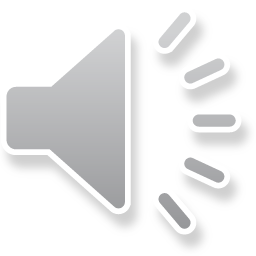 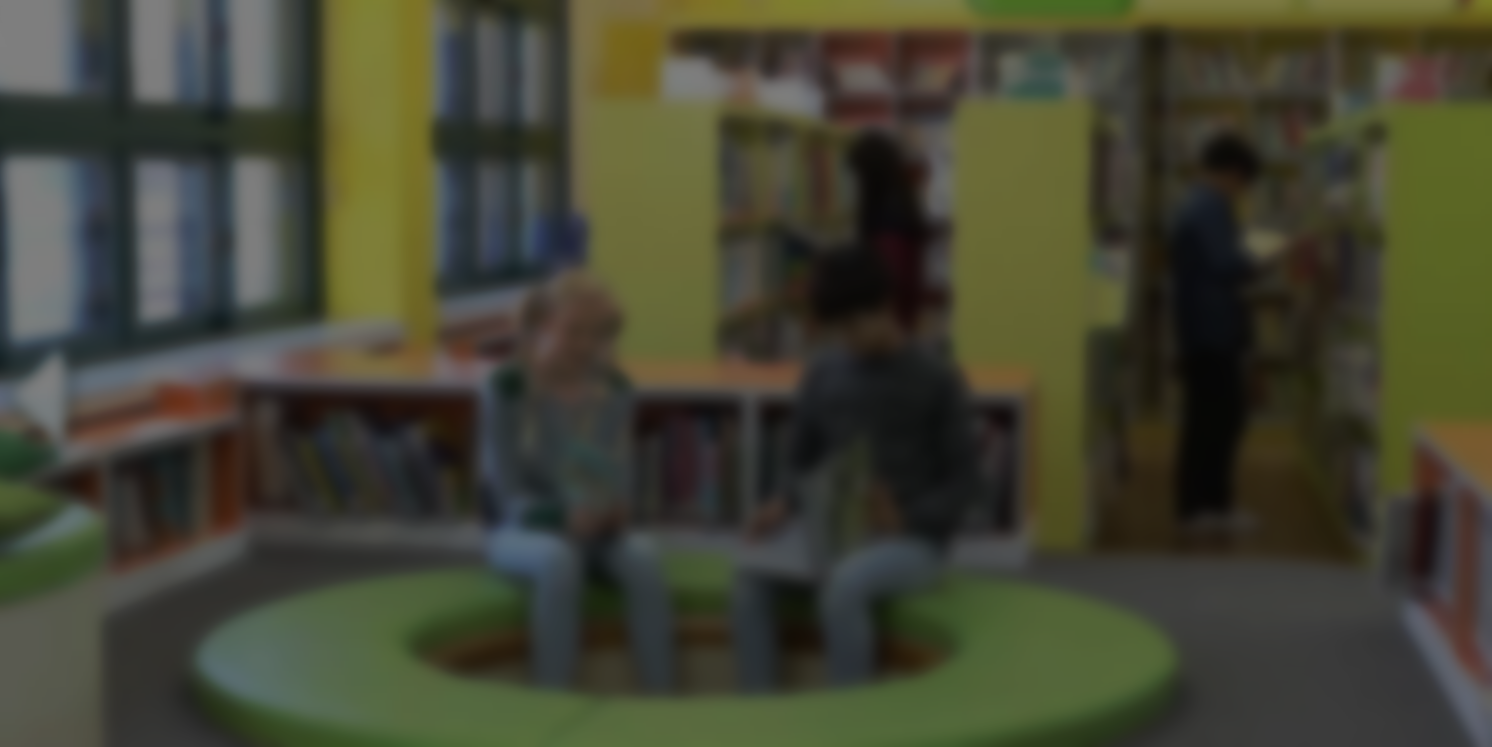 Listen and Comprehend
`
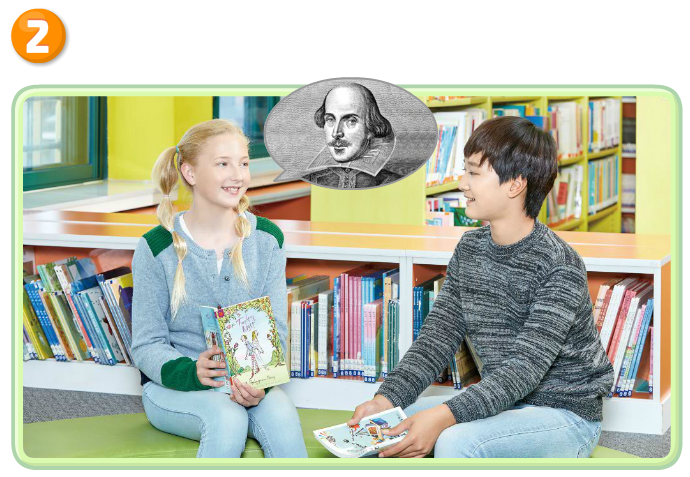 What are you reading, Kelly?
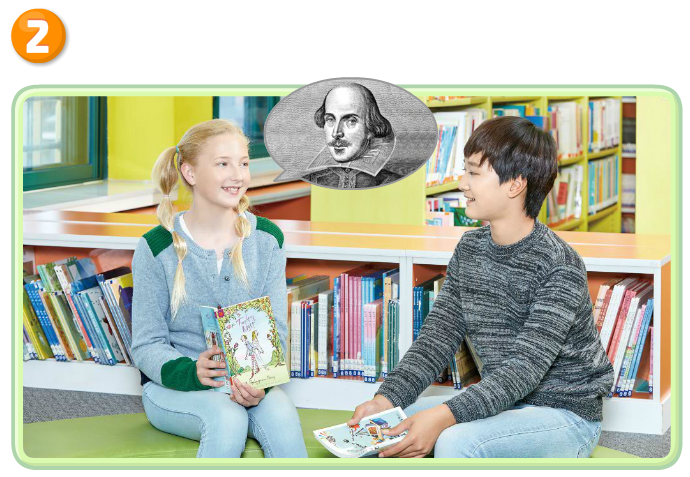 Twelfth Night. It’s very interesting.
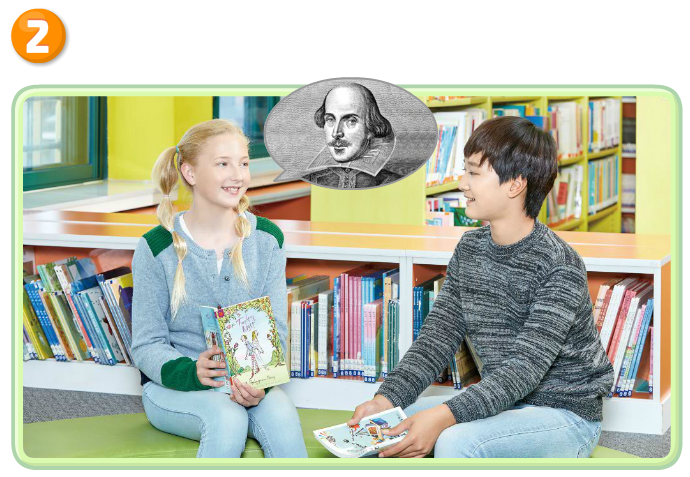 Who wrote the story?
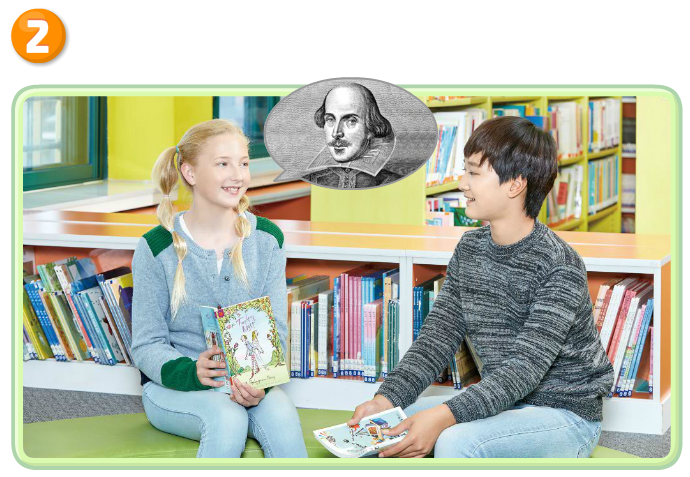 Shakespeare did.
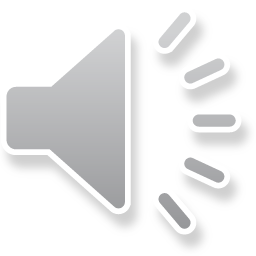 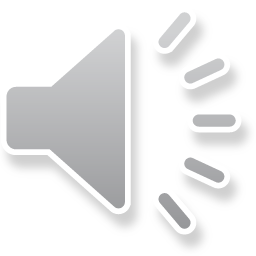 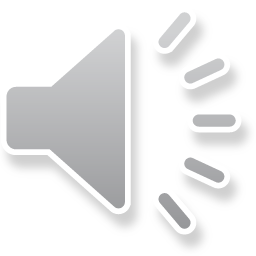 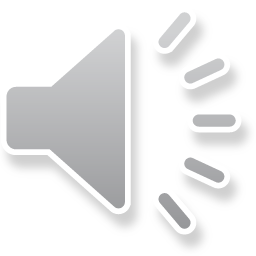 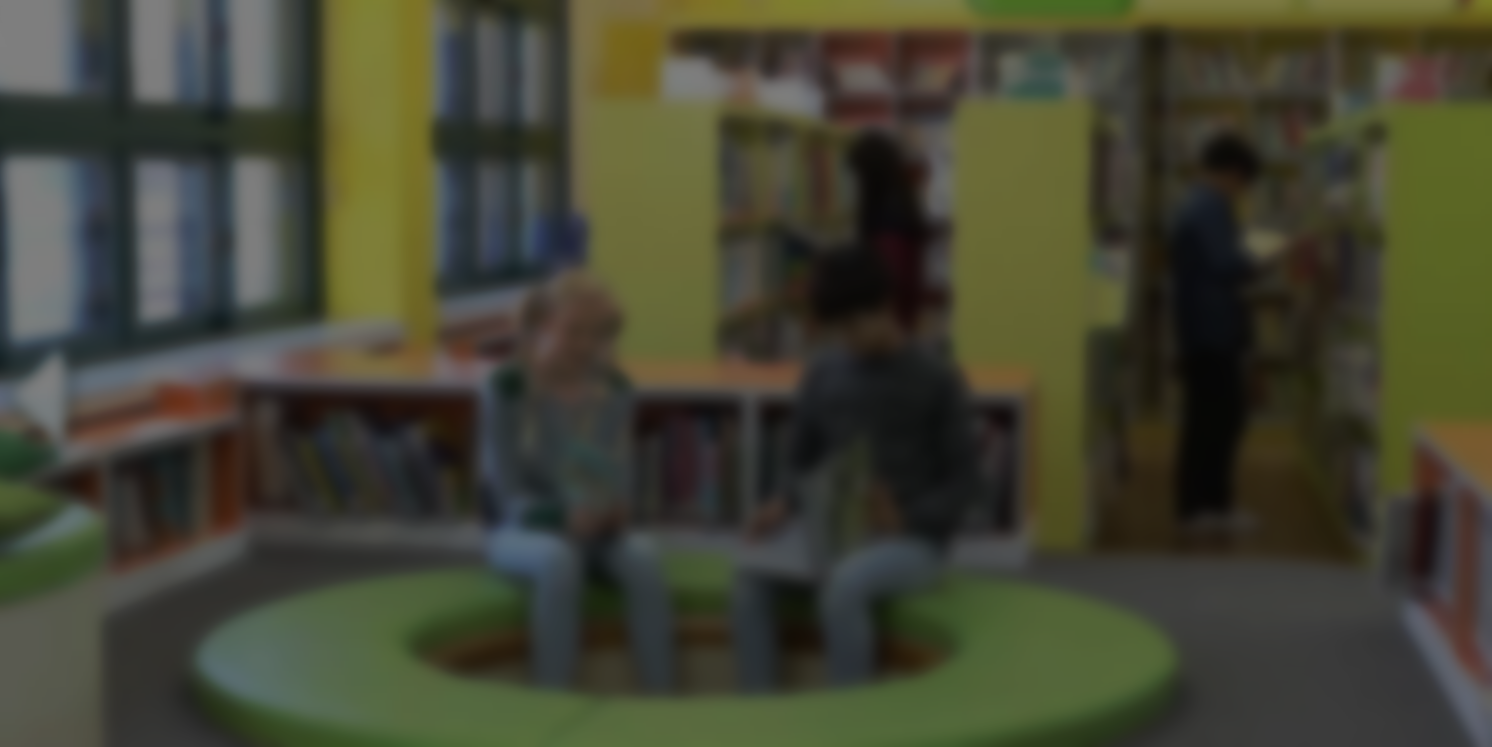 Listen and Comprehend
`
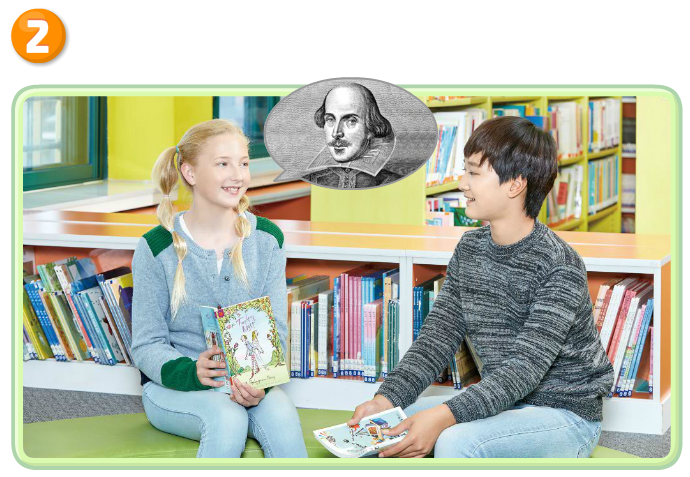 Did you say Shakespeare?
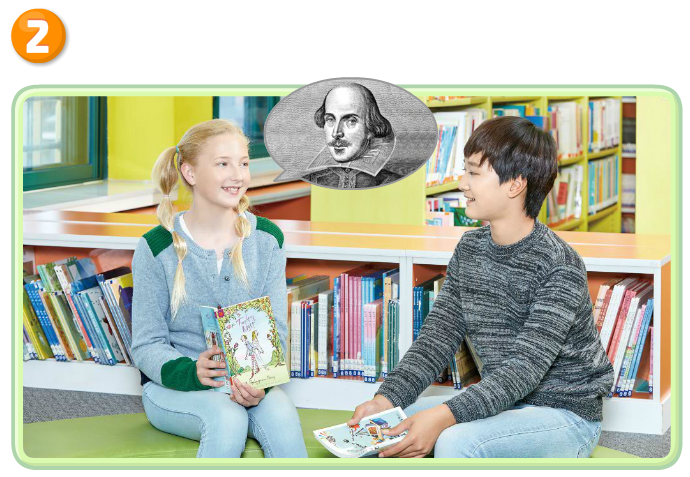 Yes, I did.
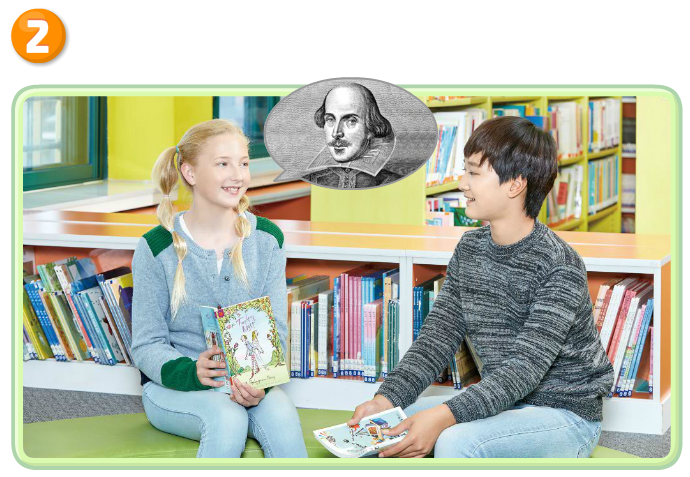 I like his books.
Romeo and Juliet is my favorite story.
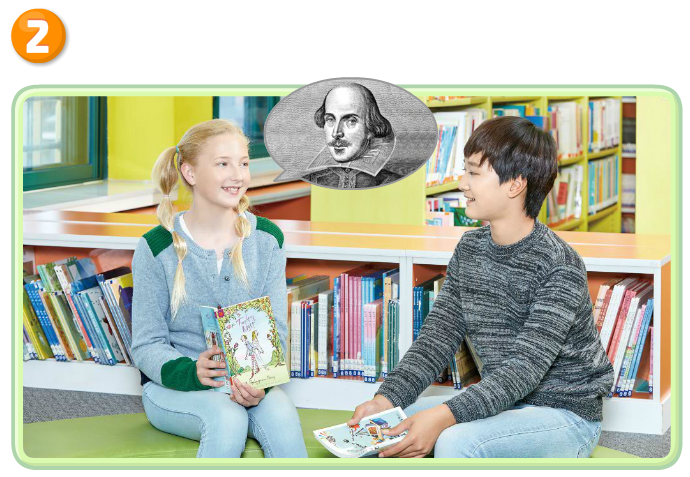 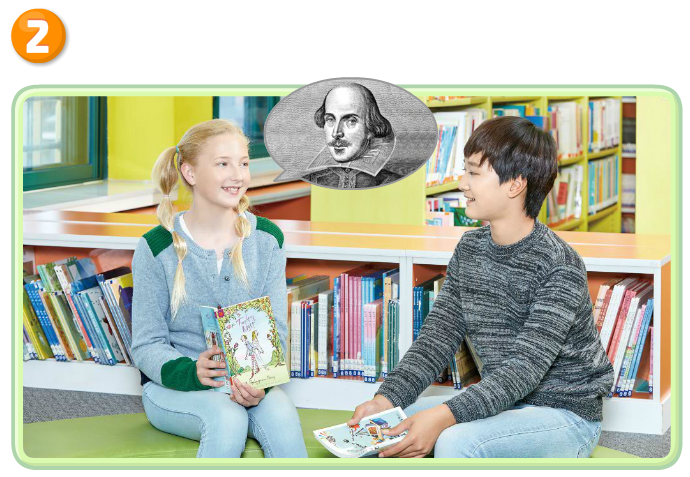 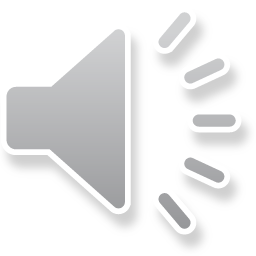 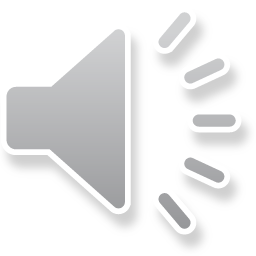 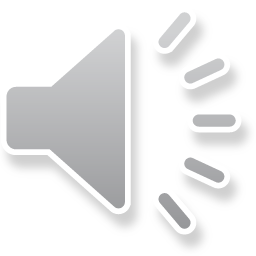 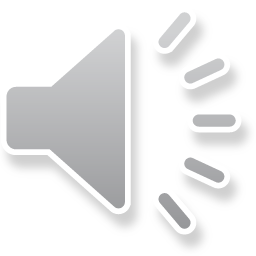 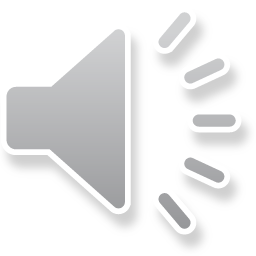 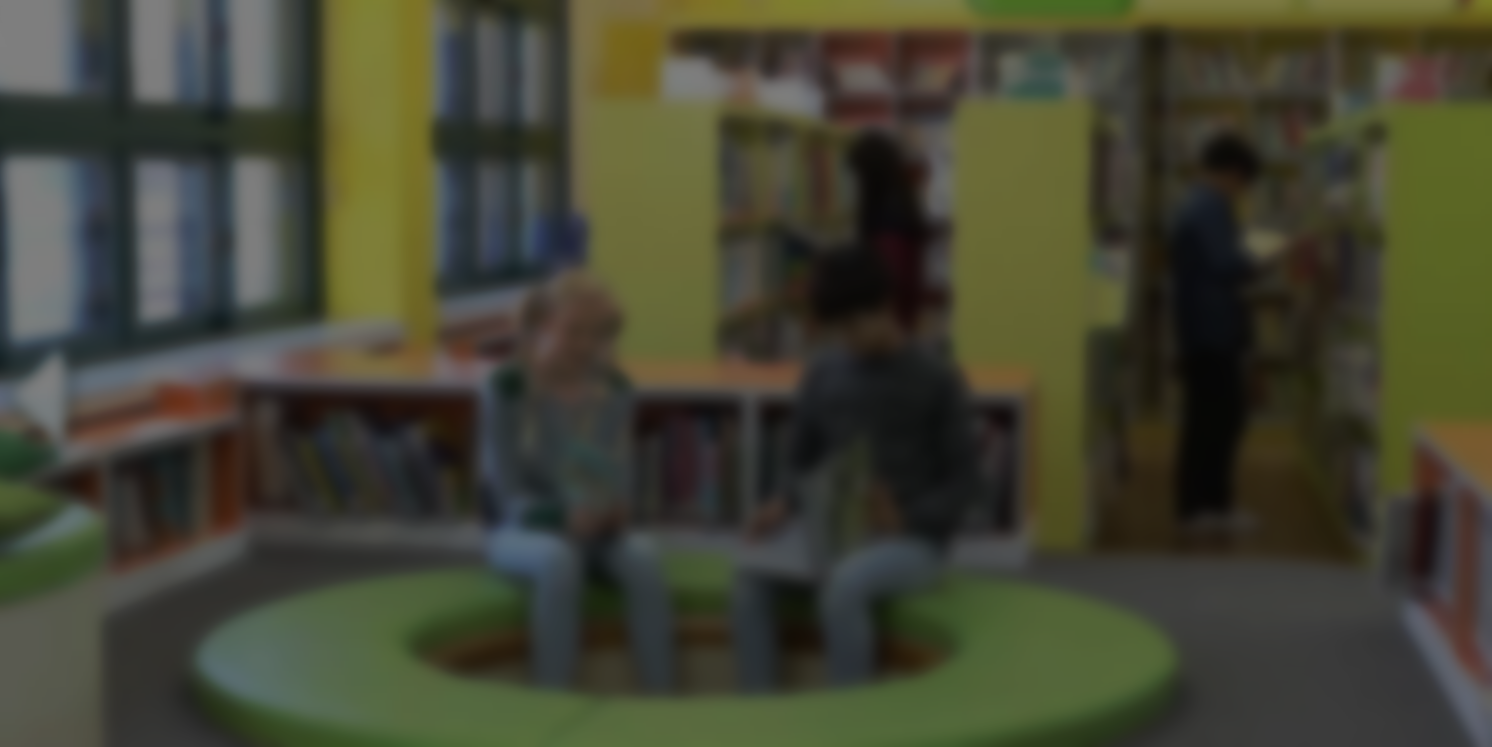 Listen and
Repeat
`
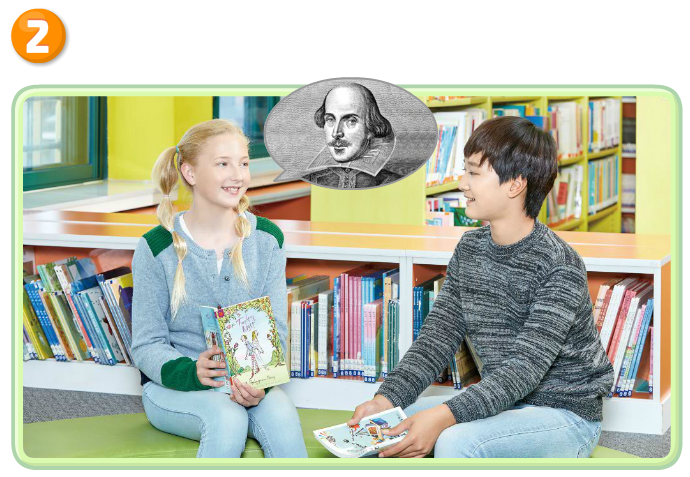 What are you reading, Kelly?
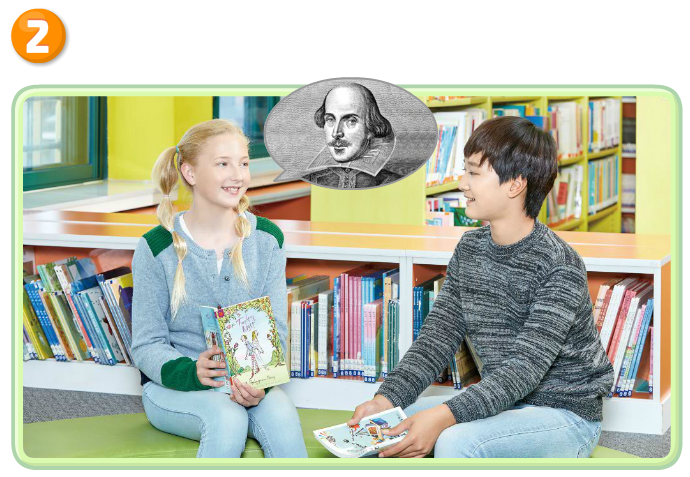 Twelfth Night. It’s very interesting.
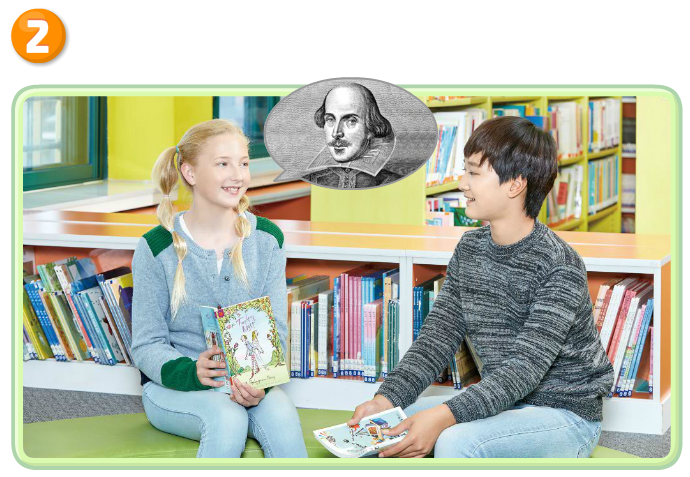 Who wrote the story?
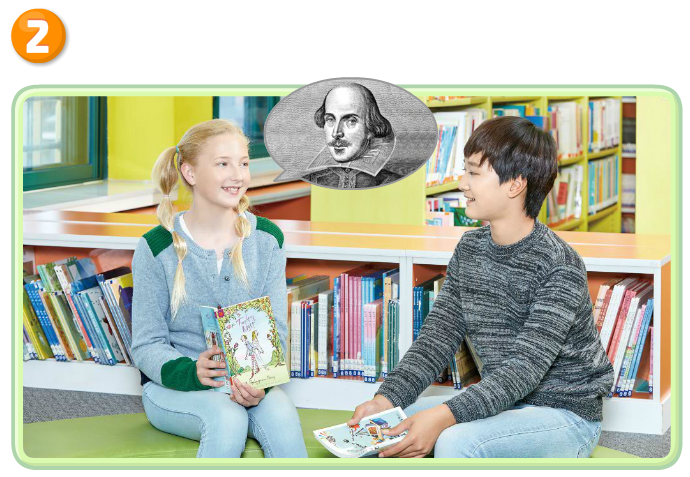 Shakespeare did.
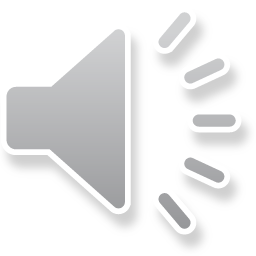 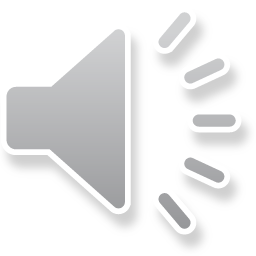 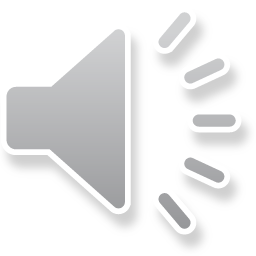 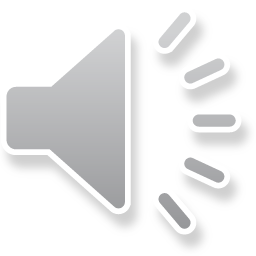 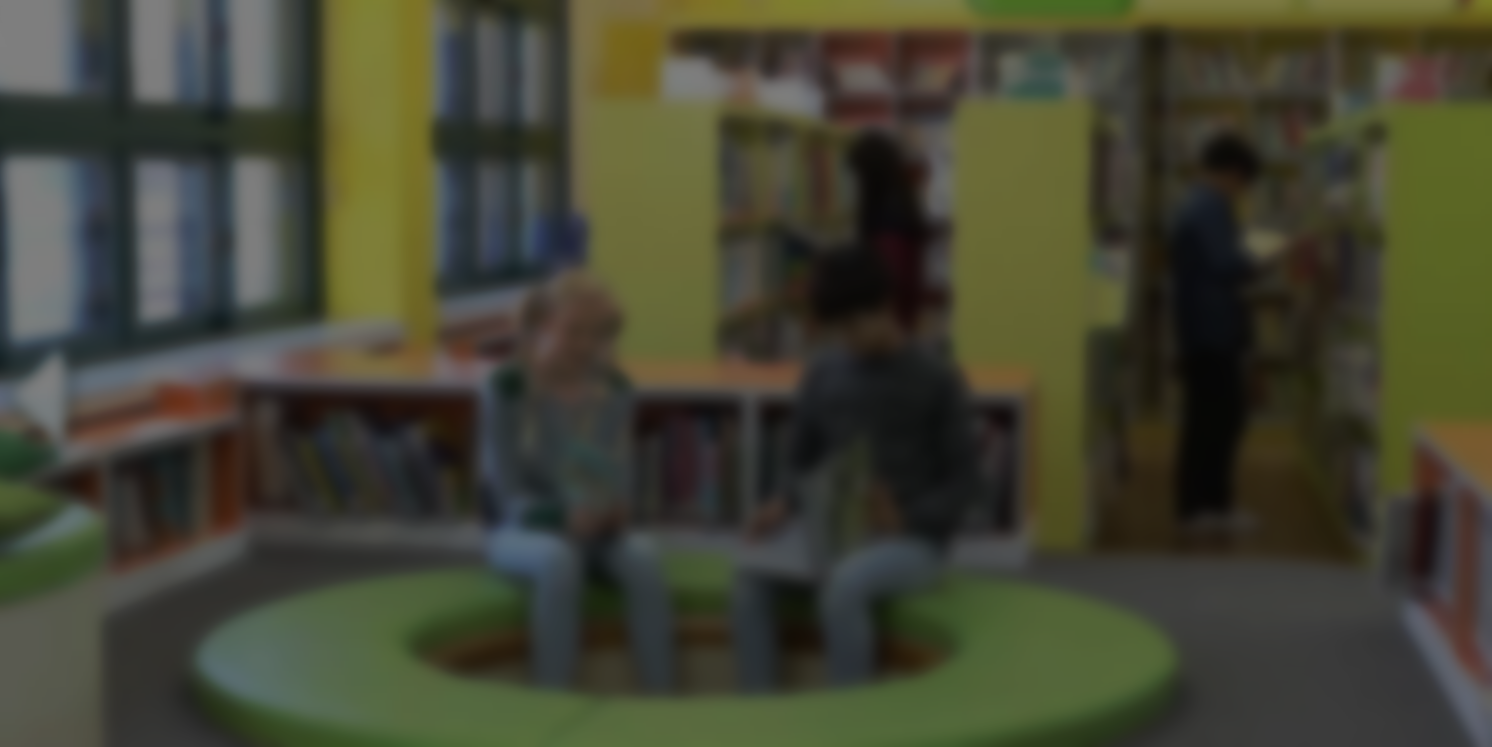 Listen and
Repeat
`
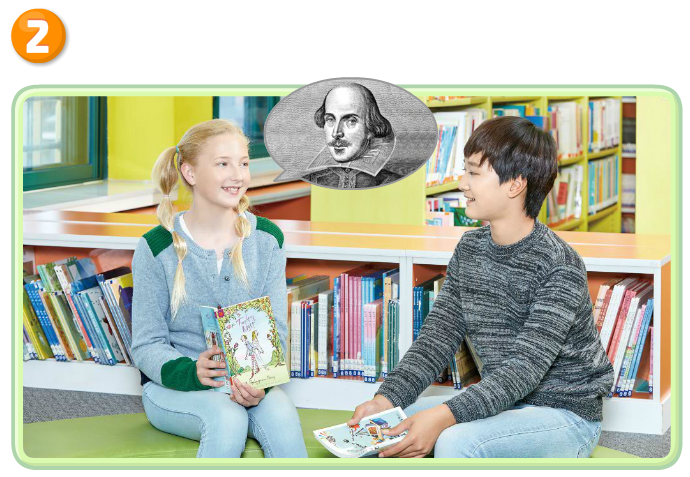 Did you say Shakespeare?
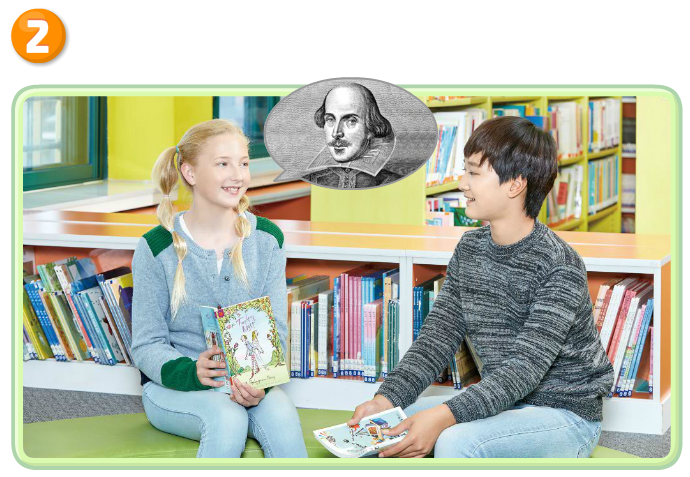 Yes, I did.
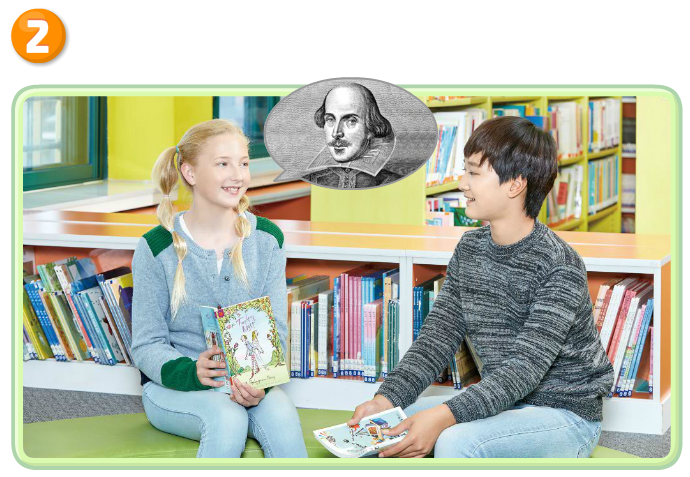 I like his books.
Romeo and Juliet is my favorite story.
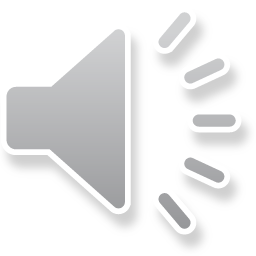 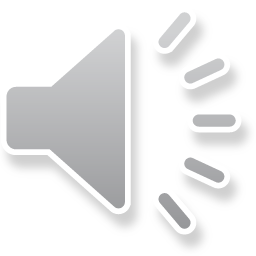 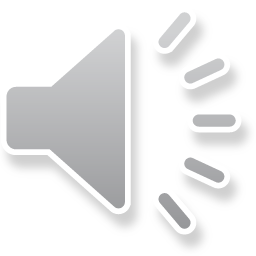 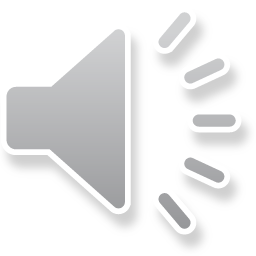 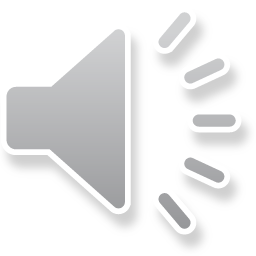 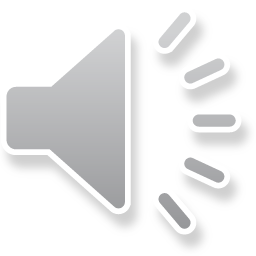 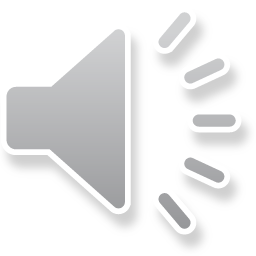 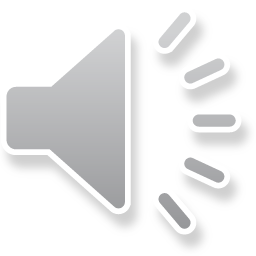 Talk Together
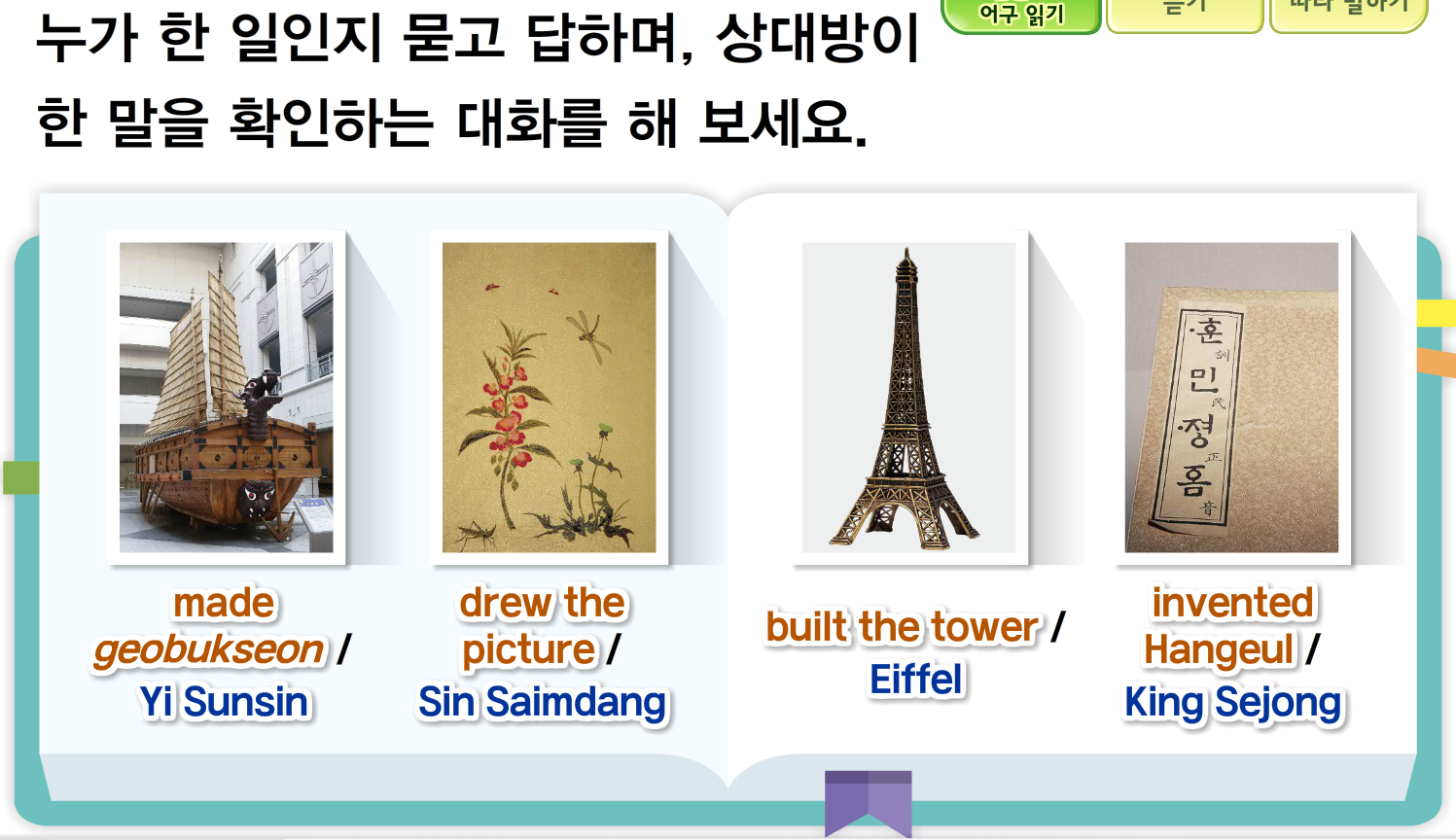 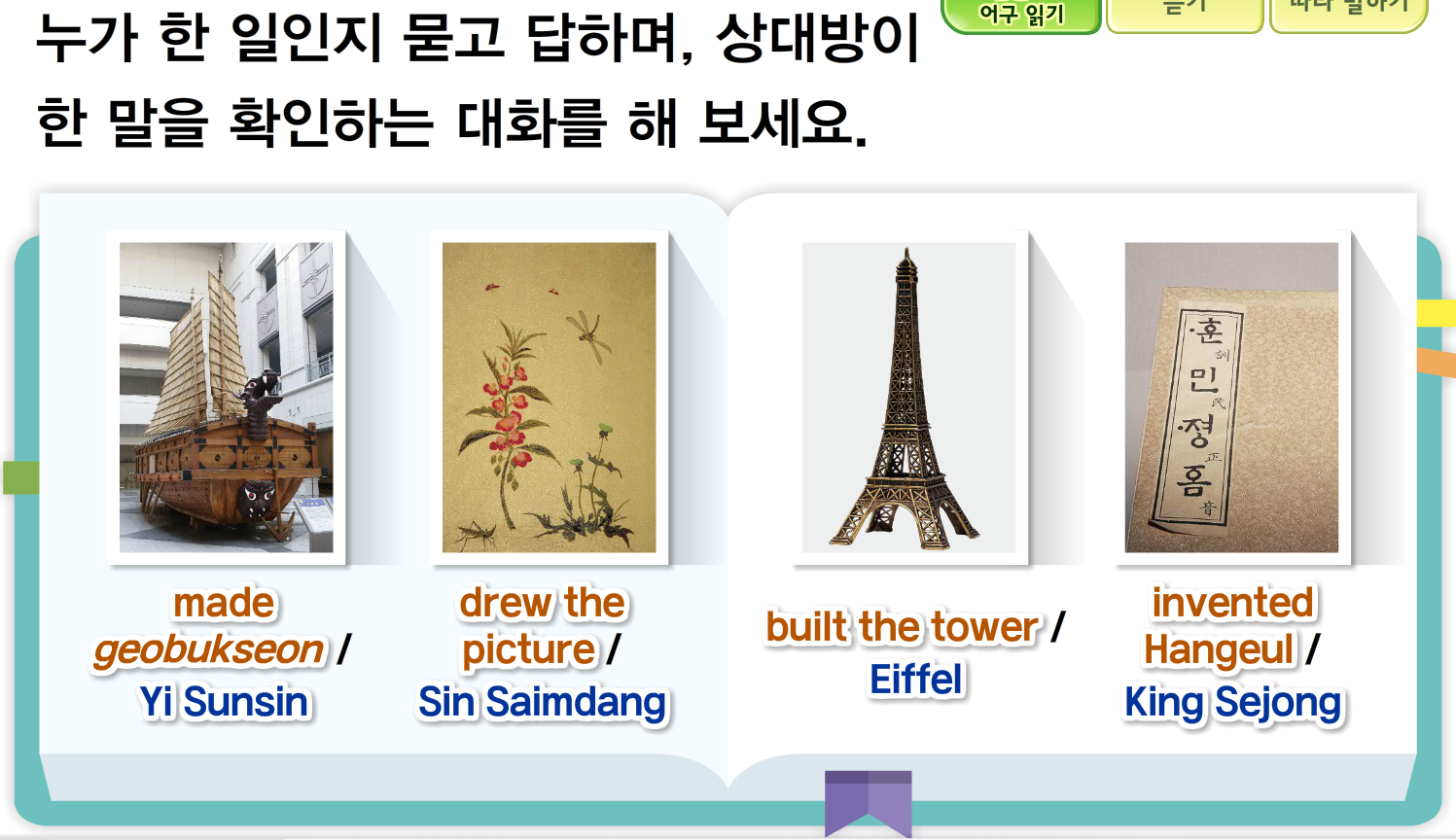 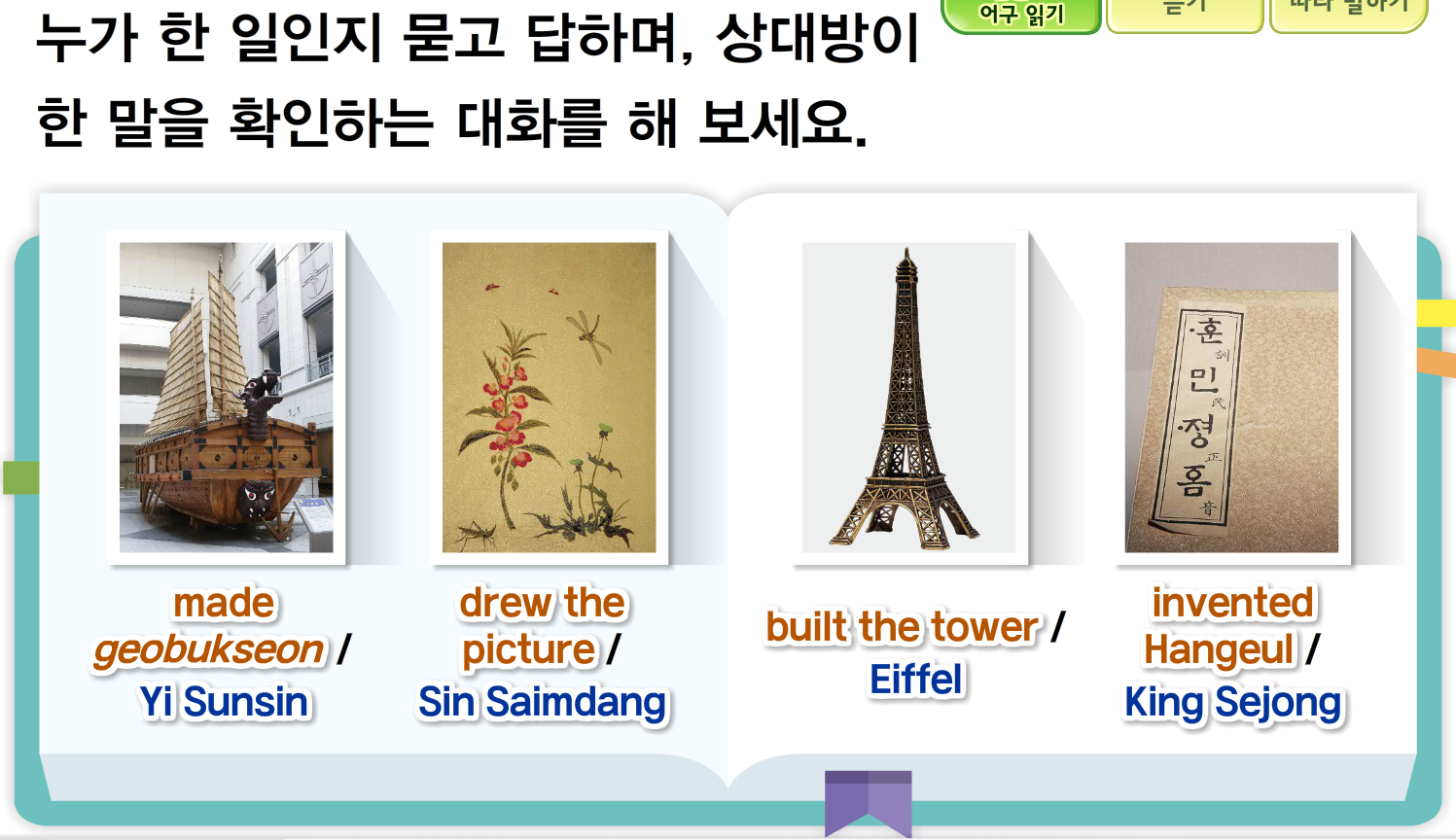 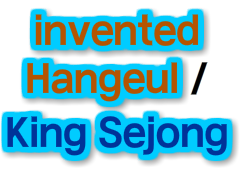 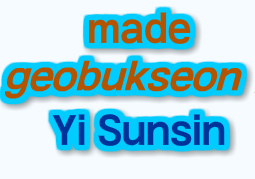 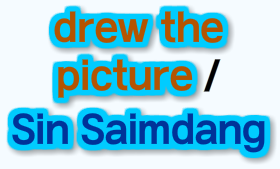 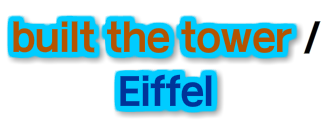 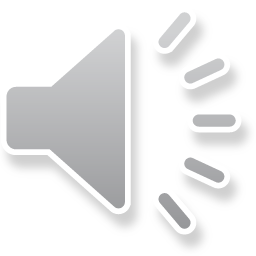 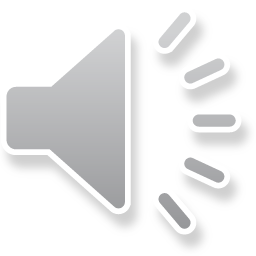 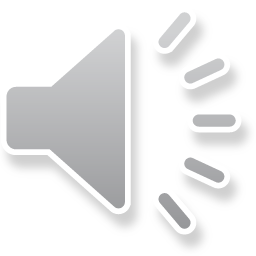 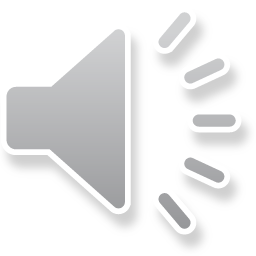 Talk Together
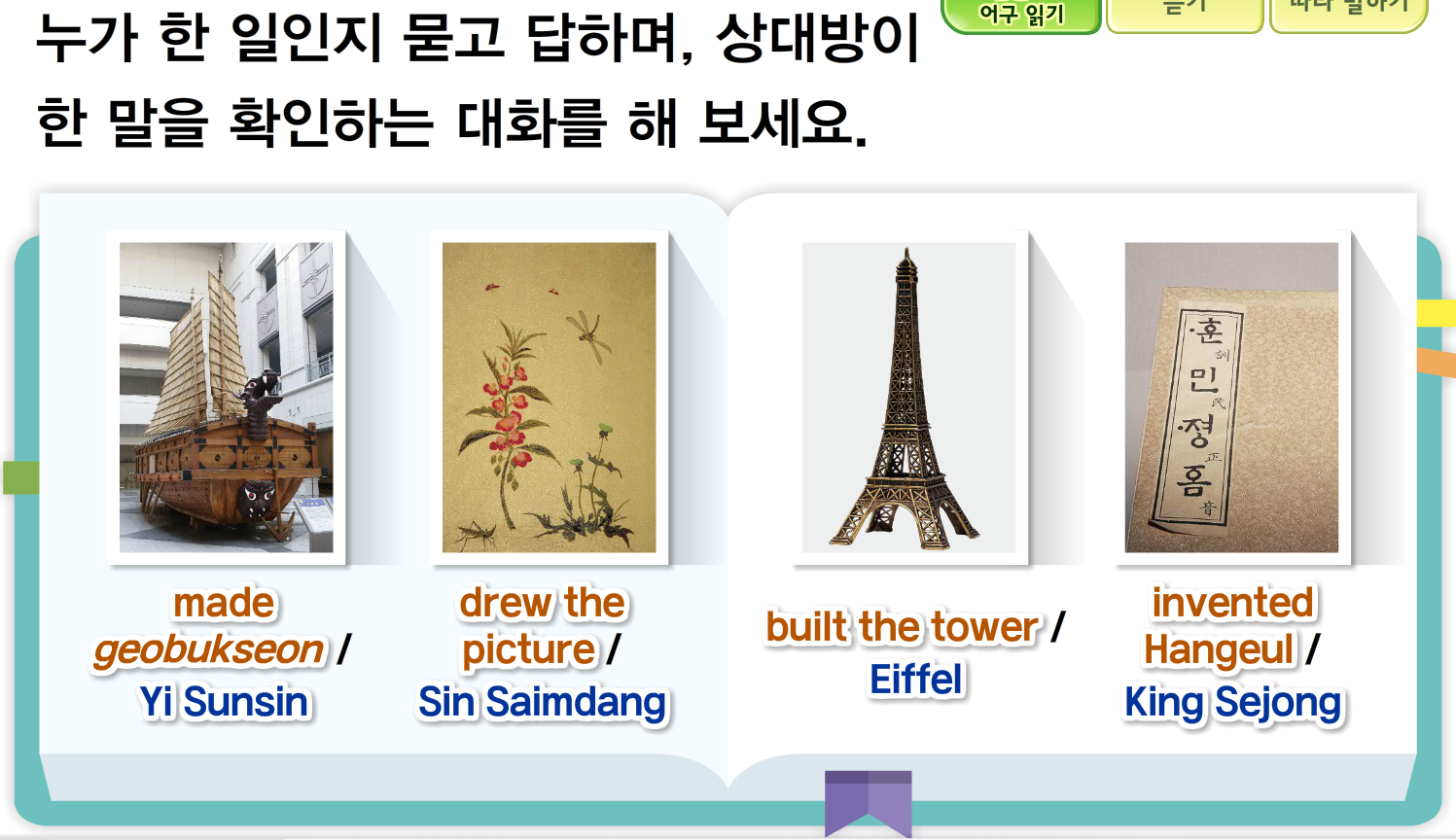 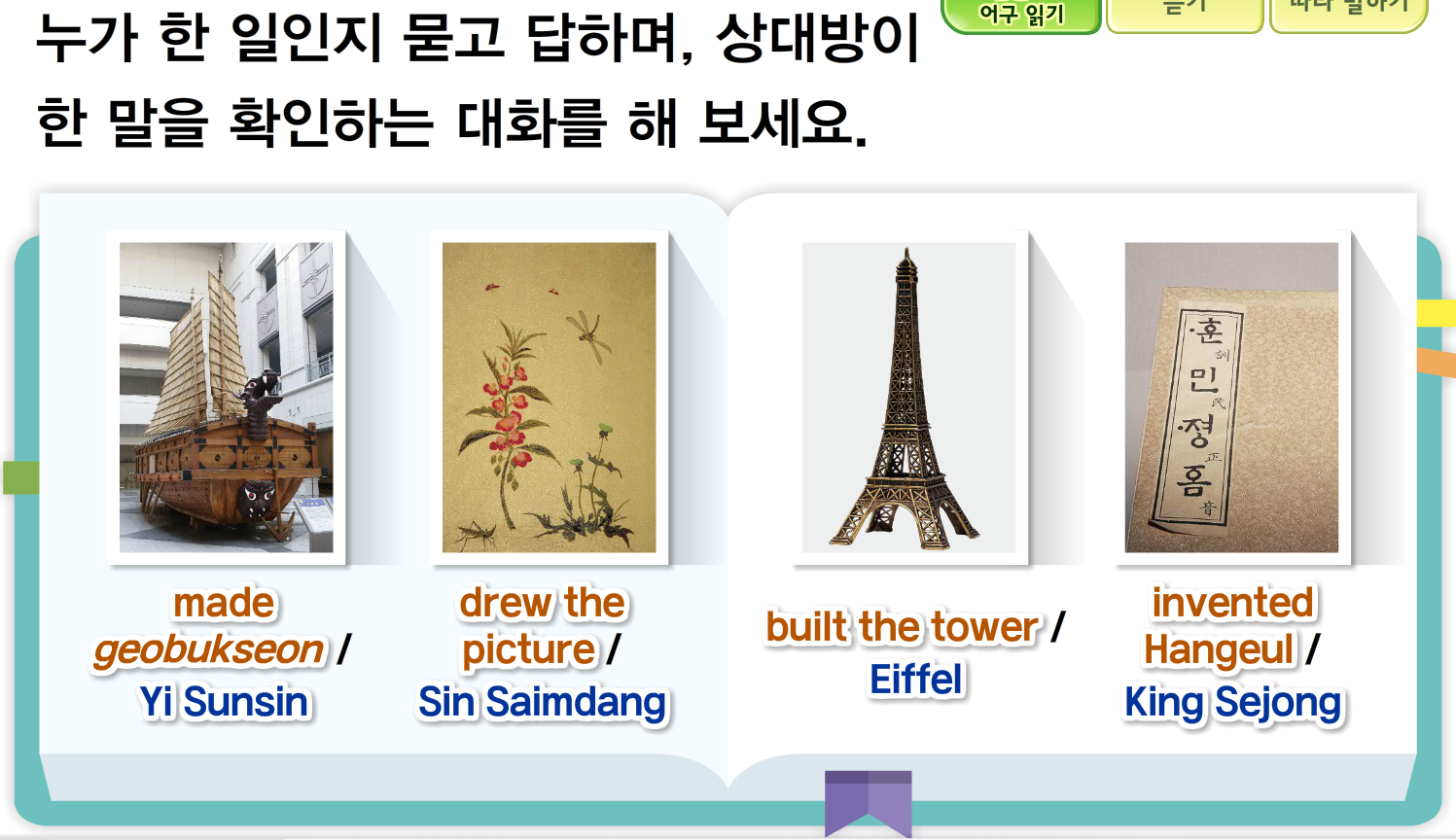 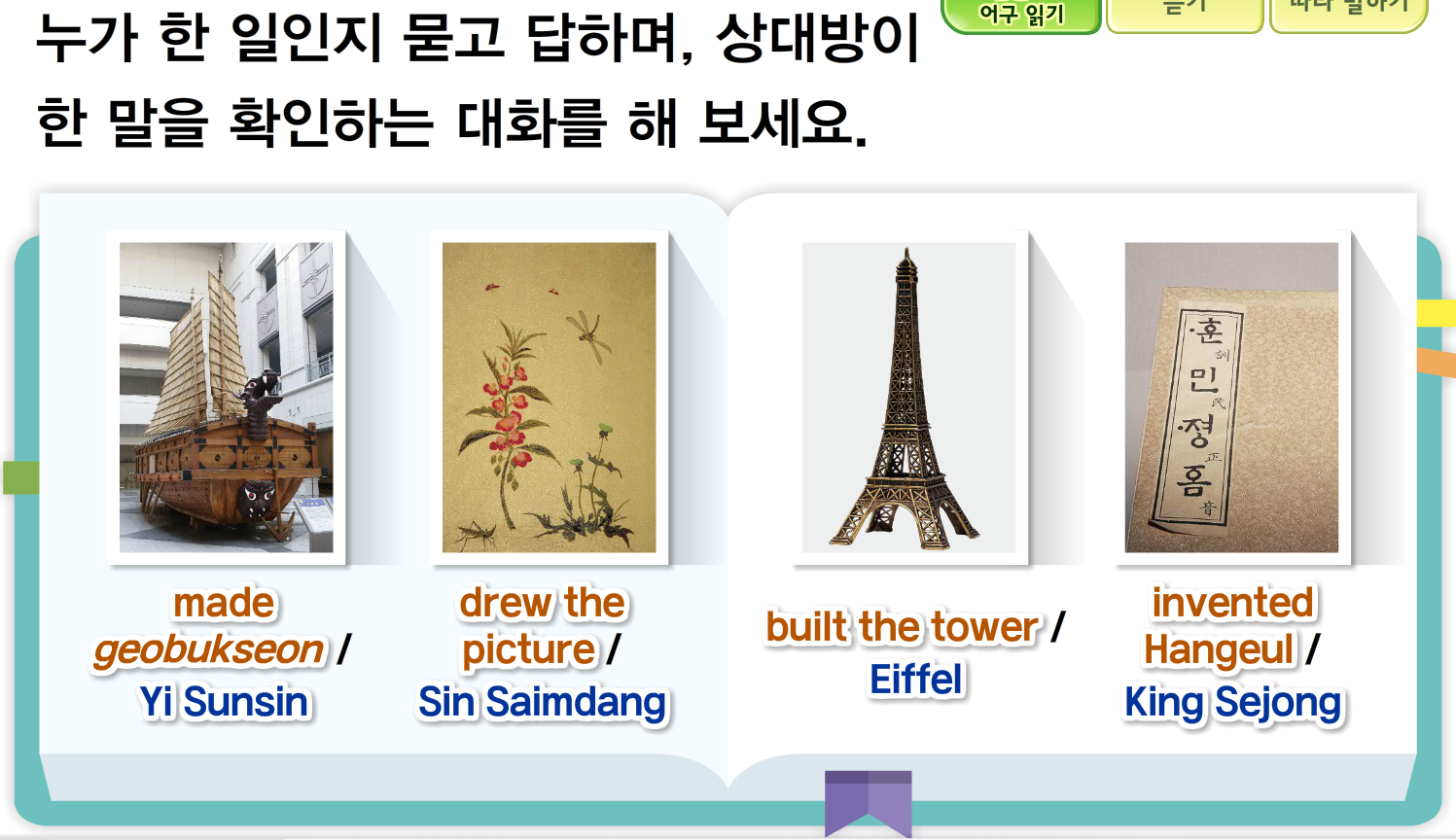 Culture Link
Review
Who wrote Harry Potter and the Philosopher’s stone?
J.K. Rolling did.
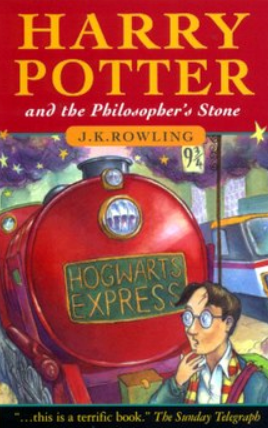 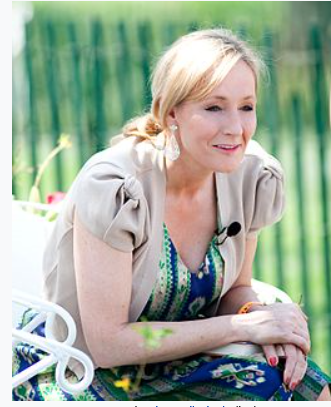 이미지 출처: https://en.wikipedia.org/wiki/Harry_Potter_and_the_Philosopher%27s_Stonehttps://ko.wikipedia.org/wiki/J._K._%EB%A1%A4%EB%A7%81
Your Work
1
Real Talk 다시 듣고 따라 말하기
2
Talk Together에 제시된 어구
공책에 적어보기
3
Point Check 문제 스스로 해결하기
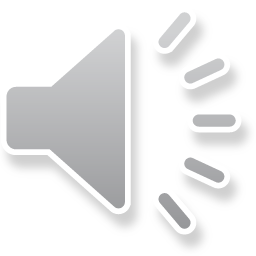 이 영상에 사용한 교과서의 지문, 삽화, 음원, 영상 등 
모든 교과서 자료는 (주)천재교육에 저작재산권이 있습니다.
이 영상의 저작재산권은 제작자에게 있습니다
이 영상은 각 초등학교에서 수업에 사용할 수 있습니다.
이 외의 방법과 목적으로 이 영상을 사용하거나 
일부 또는 전부를 저장 장치에 저장하거나, 
일부 또는 전부를 다른 자료에 사용하는 것은 
저작권법에 위배될 수 있음을 알려드립니다.